TIẾNG VIỆT 1
Tập 1
Tuần 12
Bài 58: ăn – ăt
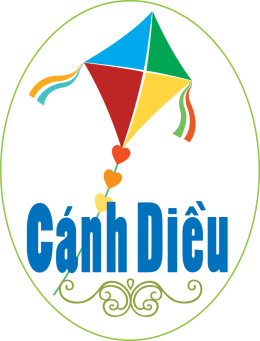 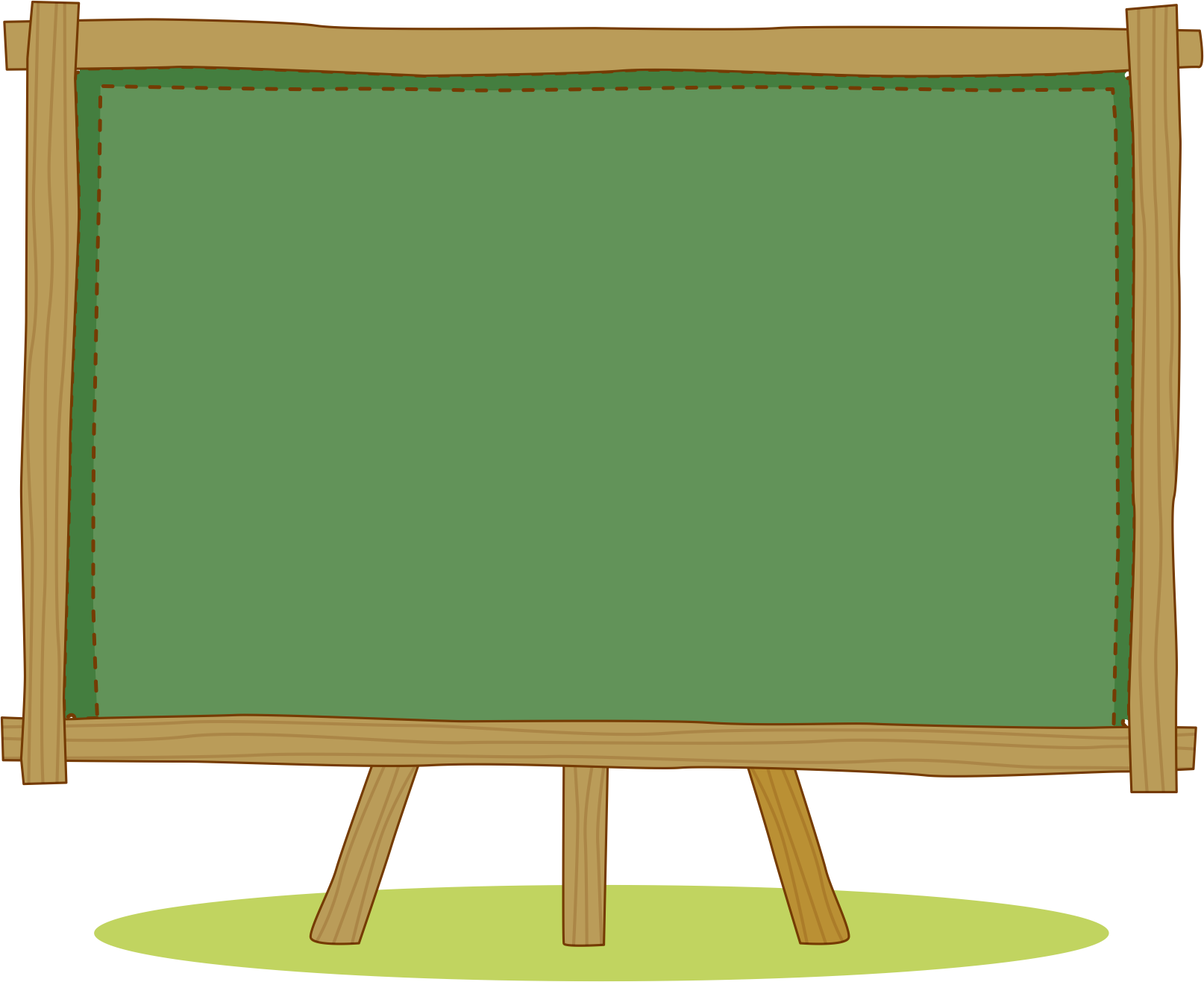 Khởi động
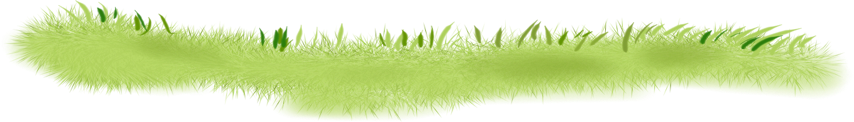 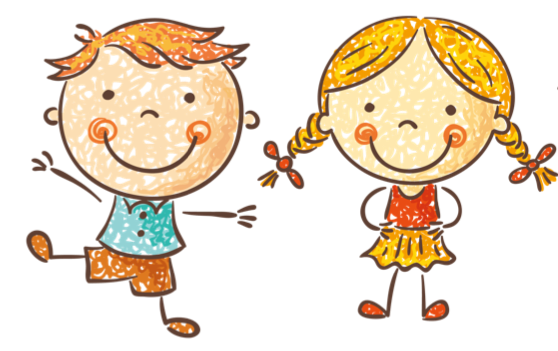 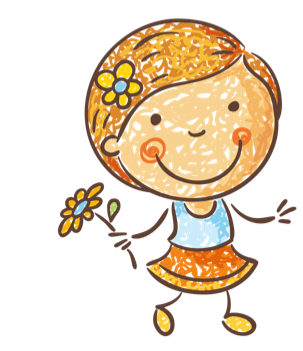 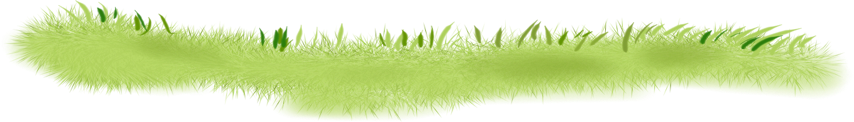 TRÒ CHƠI
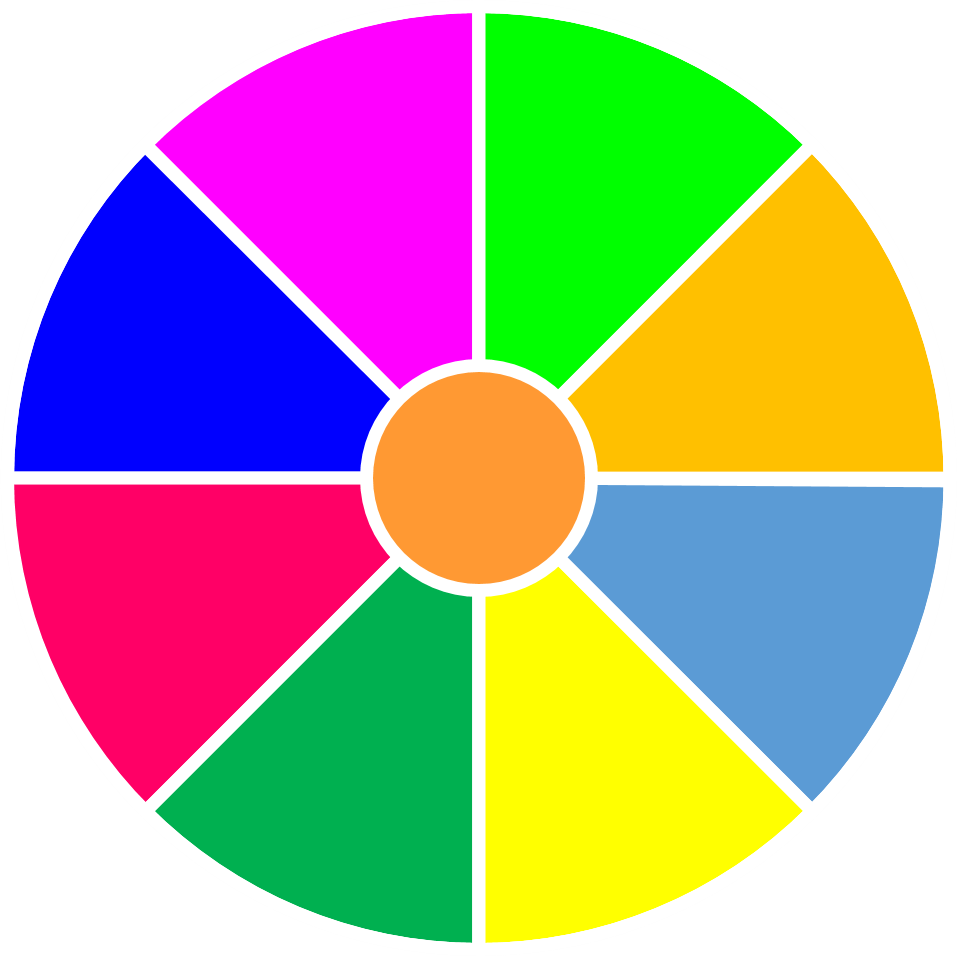 0
2
VÒNG QUAY MAY MẮN
1
1
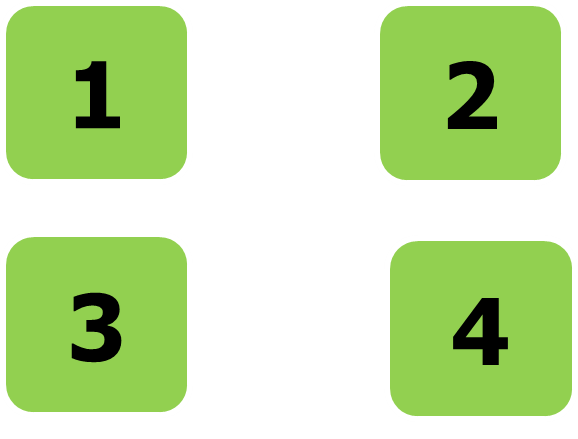 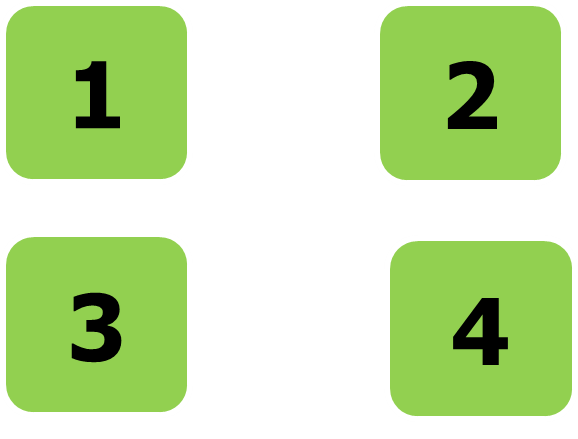 Cách chơi: Có  4 ô số tương ứng với 4 câu hỏi. HS chọn ô số mình thích và trả lời câu hỏi ẩn trong ô số.

 - Trên vòng quay có các số 0, 1, 2, 3 HS trả lời đúng sẽ được quay may mắn. Kim dừng lại ở số nào thì được cộng bằng đó điểm.
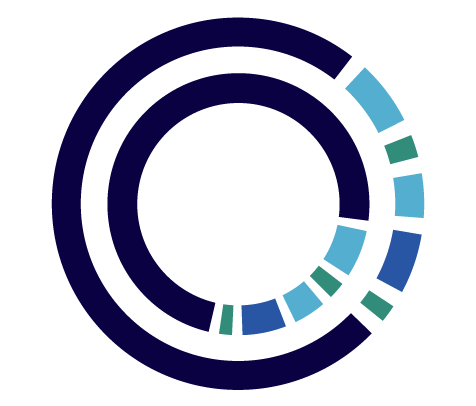 0
1
3
0
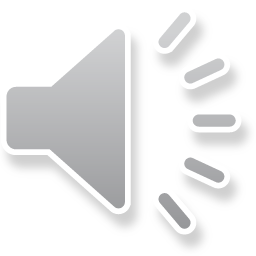 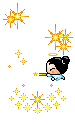 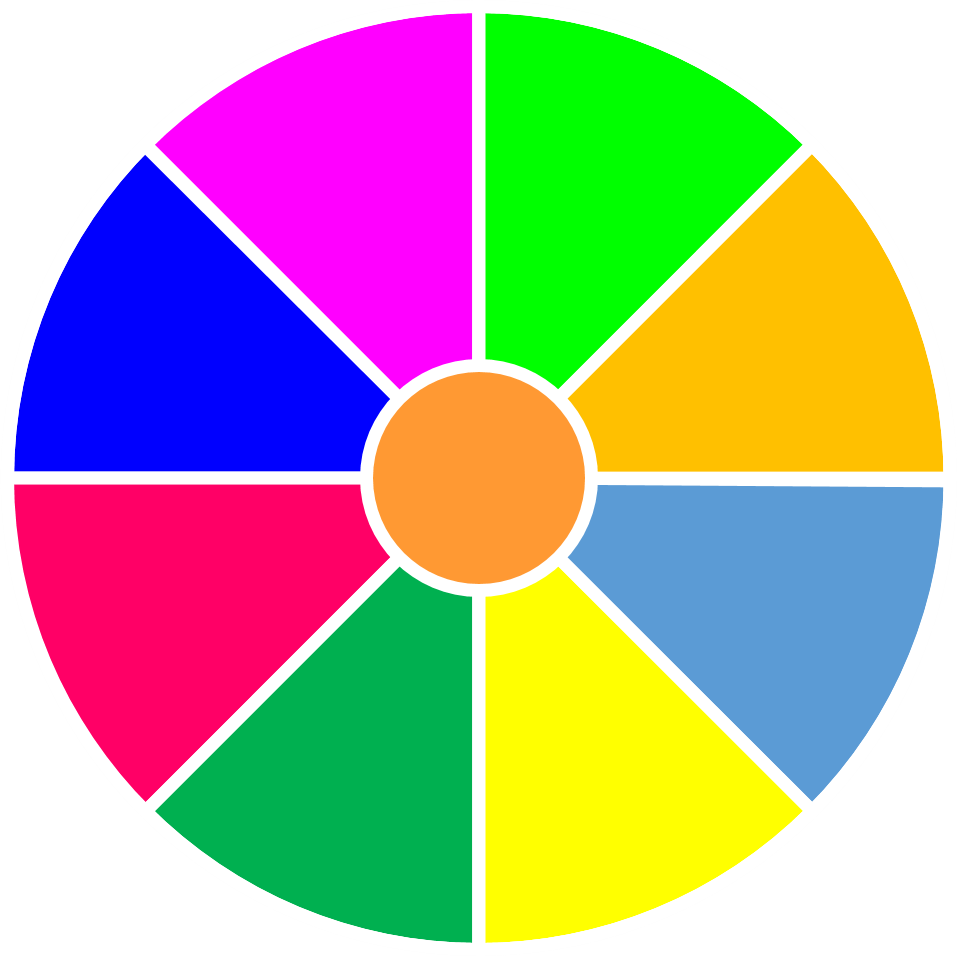 VÒNG QUAY 
MAY MẮN
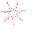 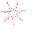 2
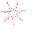 3
1
1
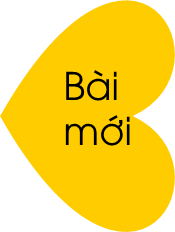 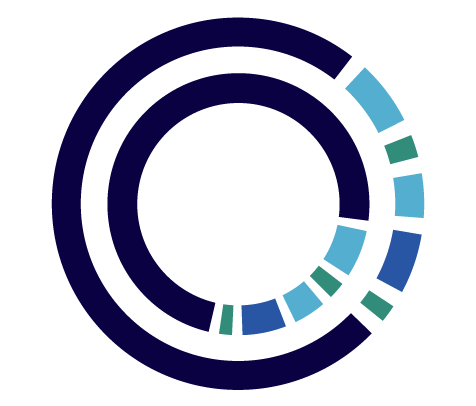 4
4
1
2
3
2
3
4
QUAY
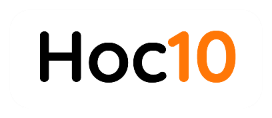 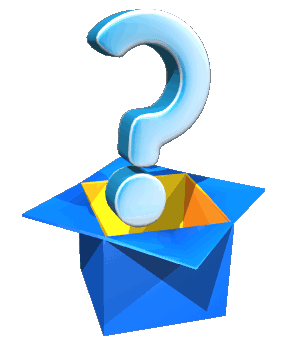 Tìm tiếng có vần om trong câu sau:
Thám tử gà cồ tóm cổ quạ.
tóm
QUAY VỀ
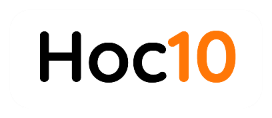 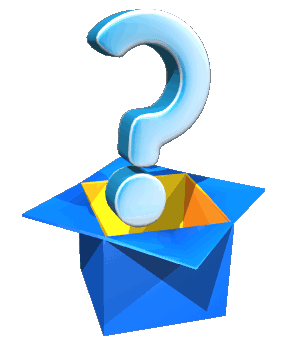 Tìm tiếng có vần ươm?
QUAY VỀ
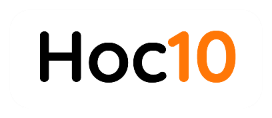 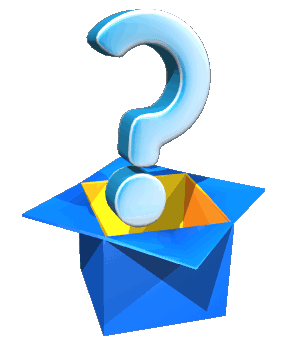 Tìm tiếng có vần an?
QUAY VỀ
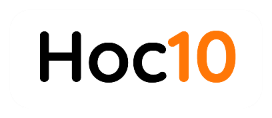 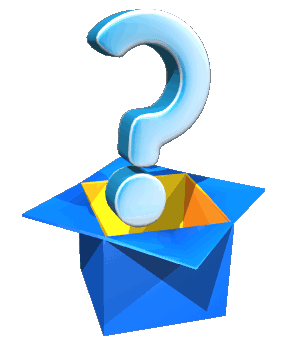 Hãy đọc to câu sau:
Phố Thợ Nhuộm tấp nập và đẹp lắm.
QUAY VỀ
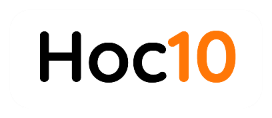 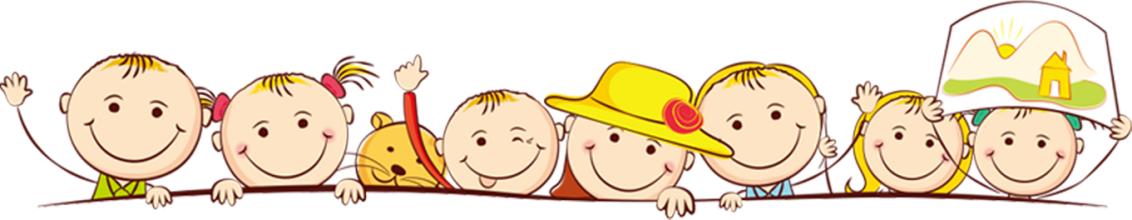 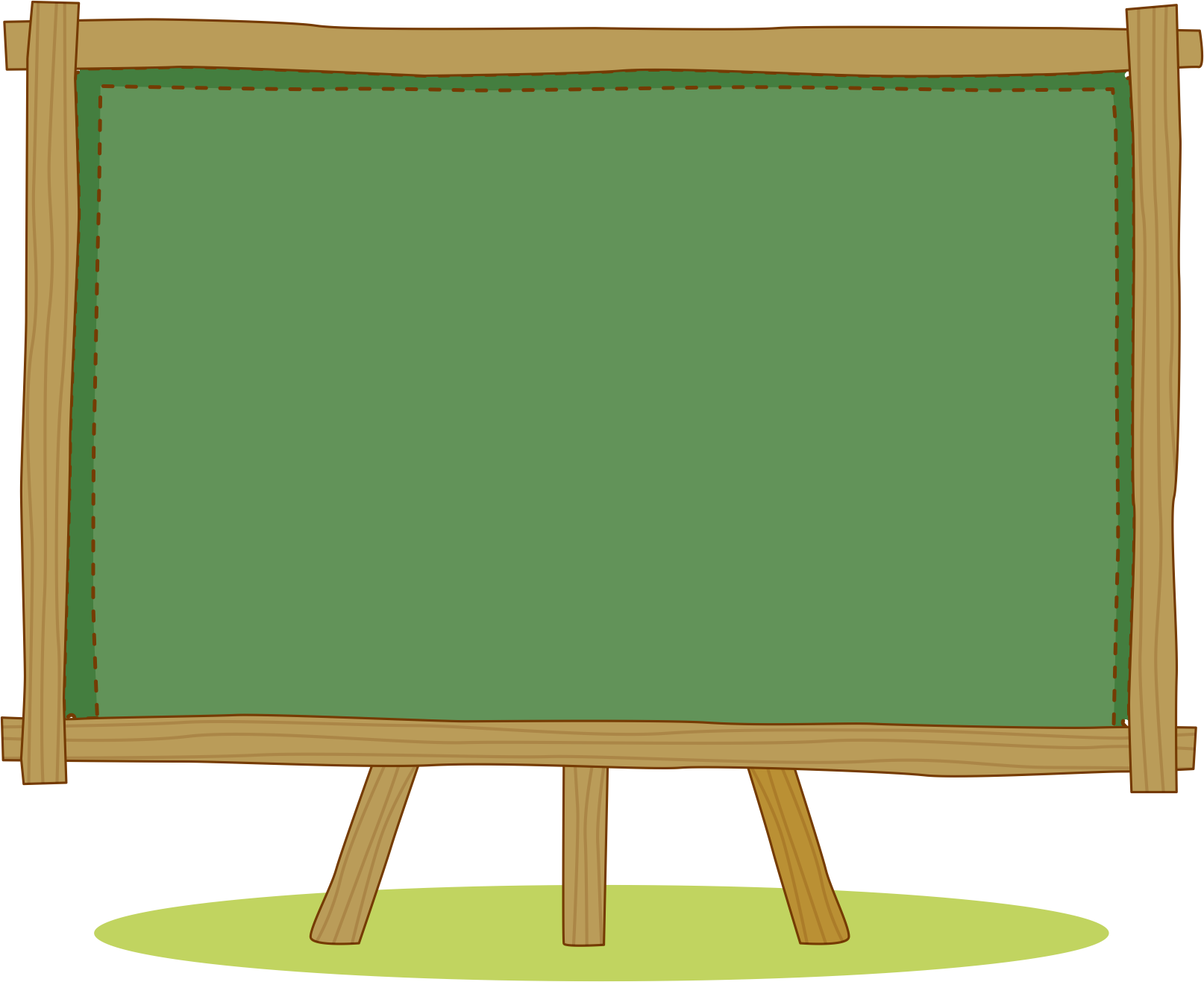 Bài 58: ăn – ăt
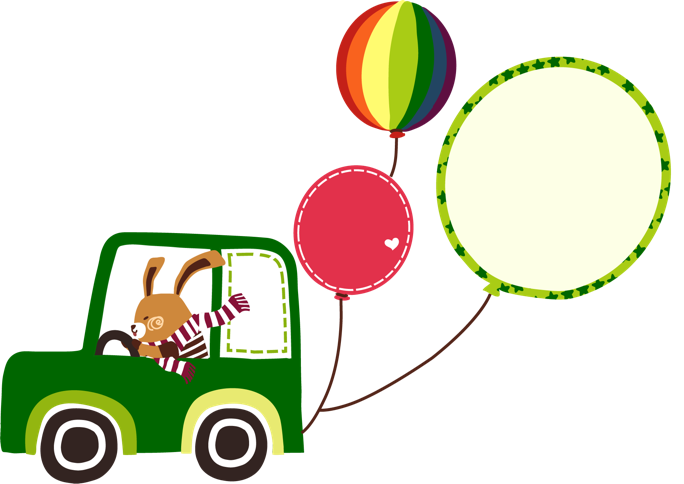 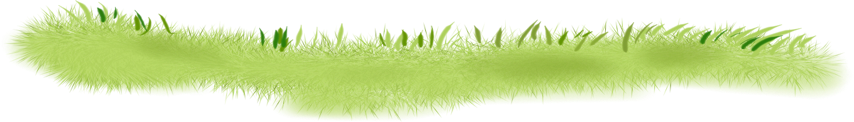 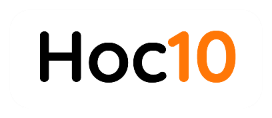 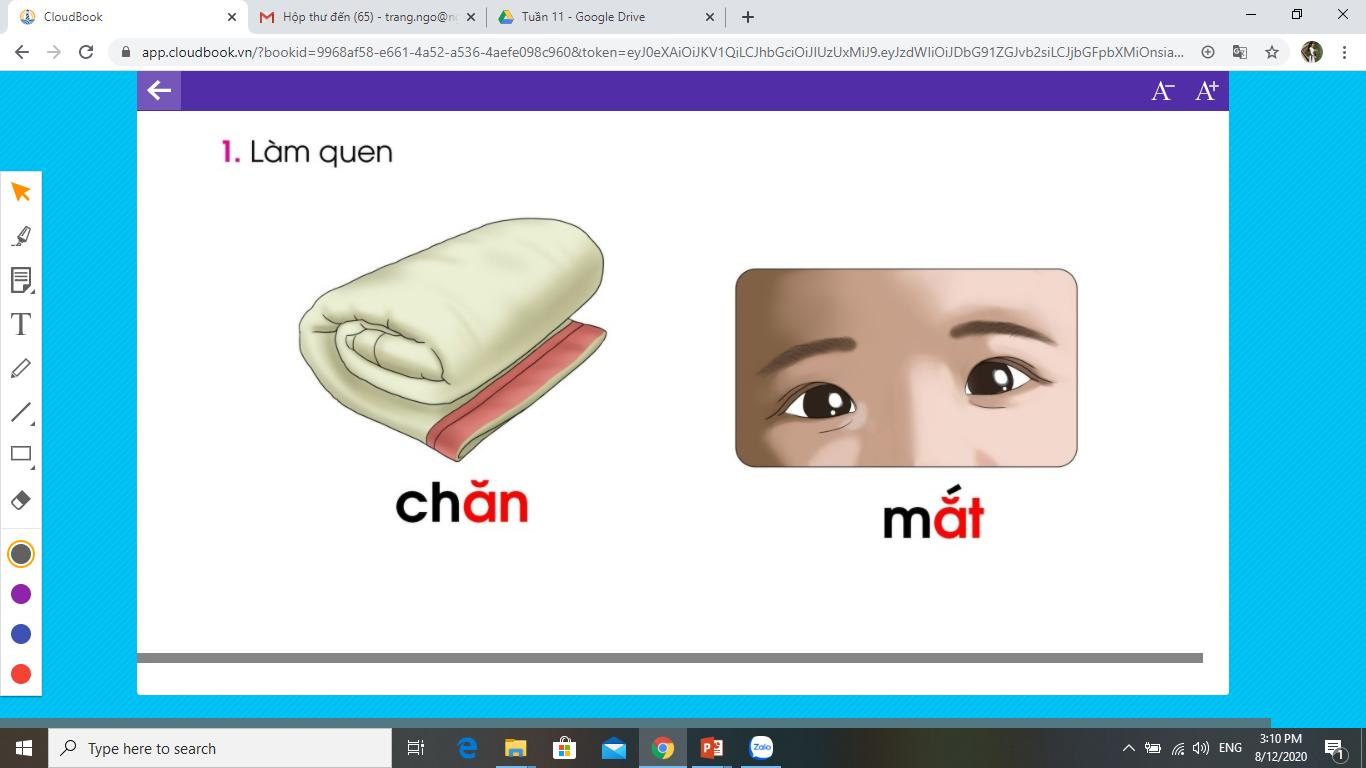 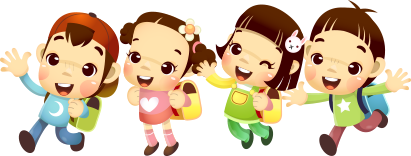 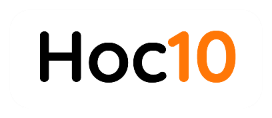 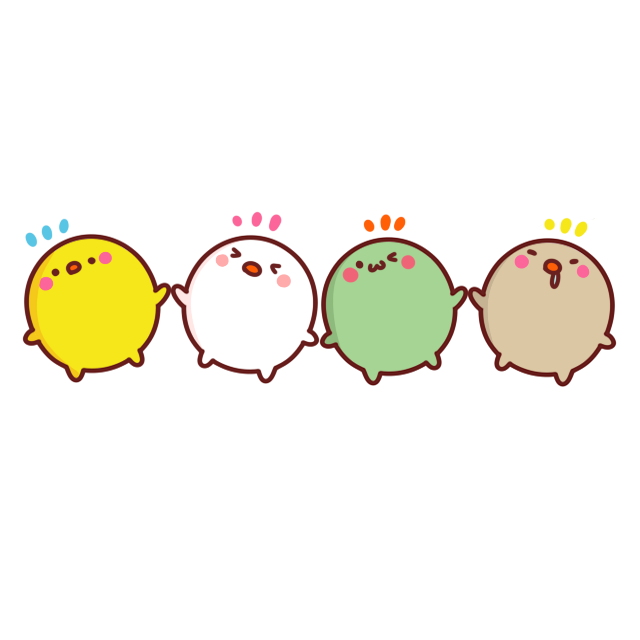 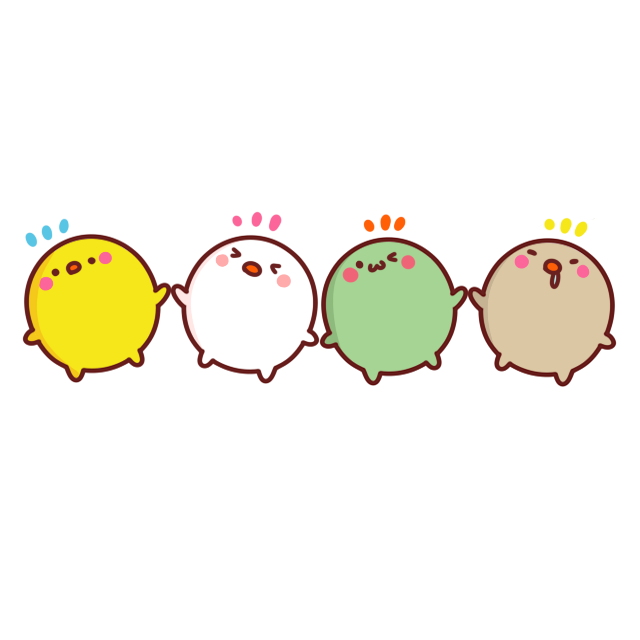 1: Làm quen
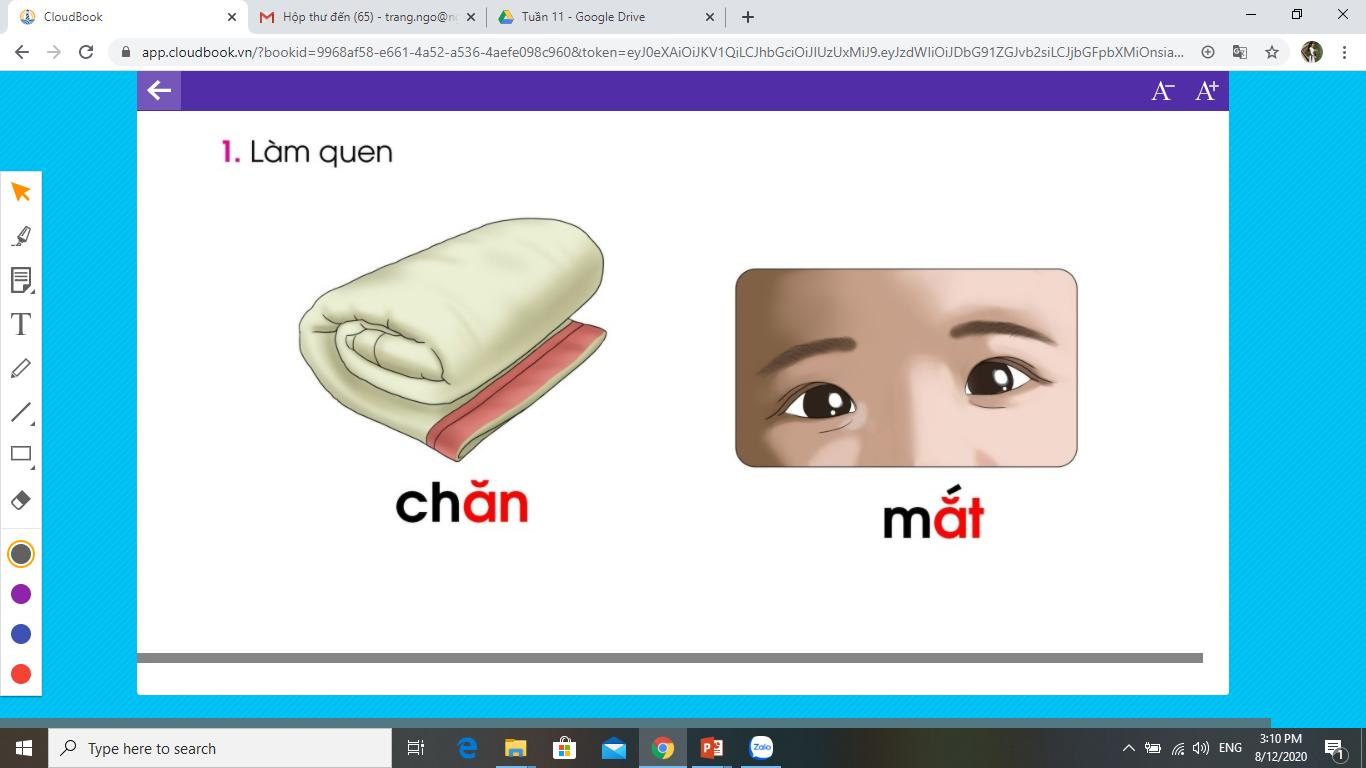 chăn
ăn
ă
n
ăn
chăn
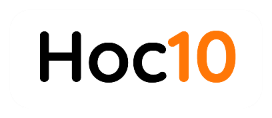 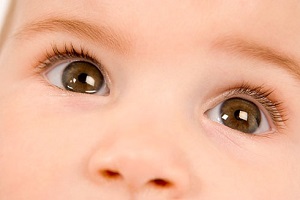 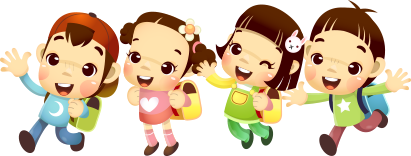 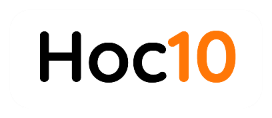 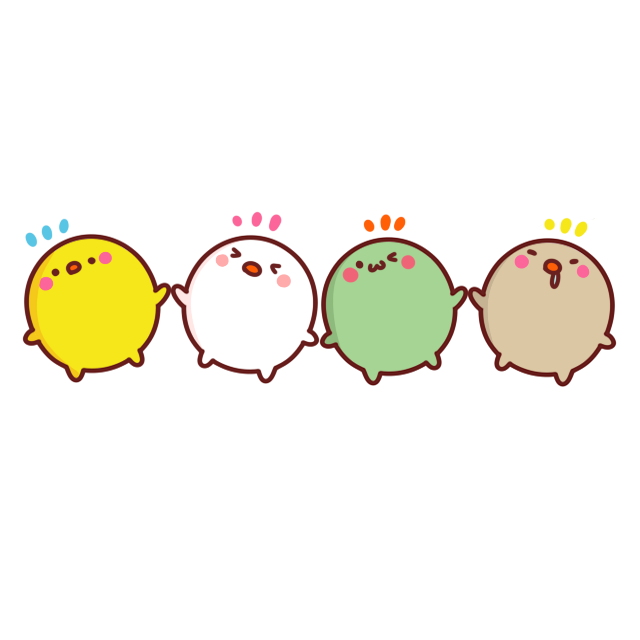 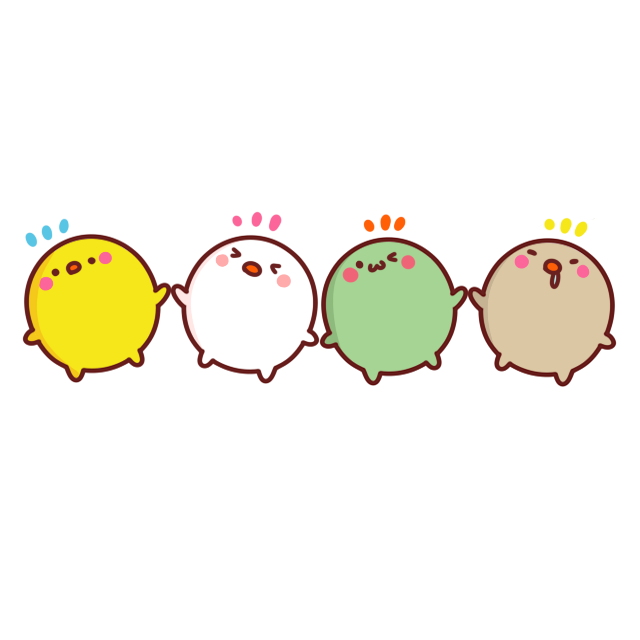 1: Làm quen
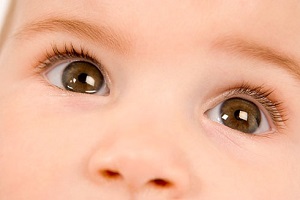 ăt
mắt
ă
t
mắt
ăt
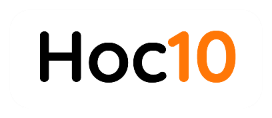 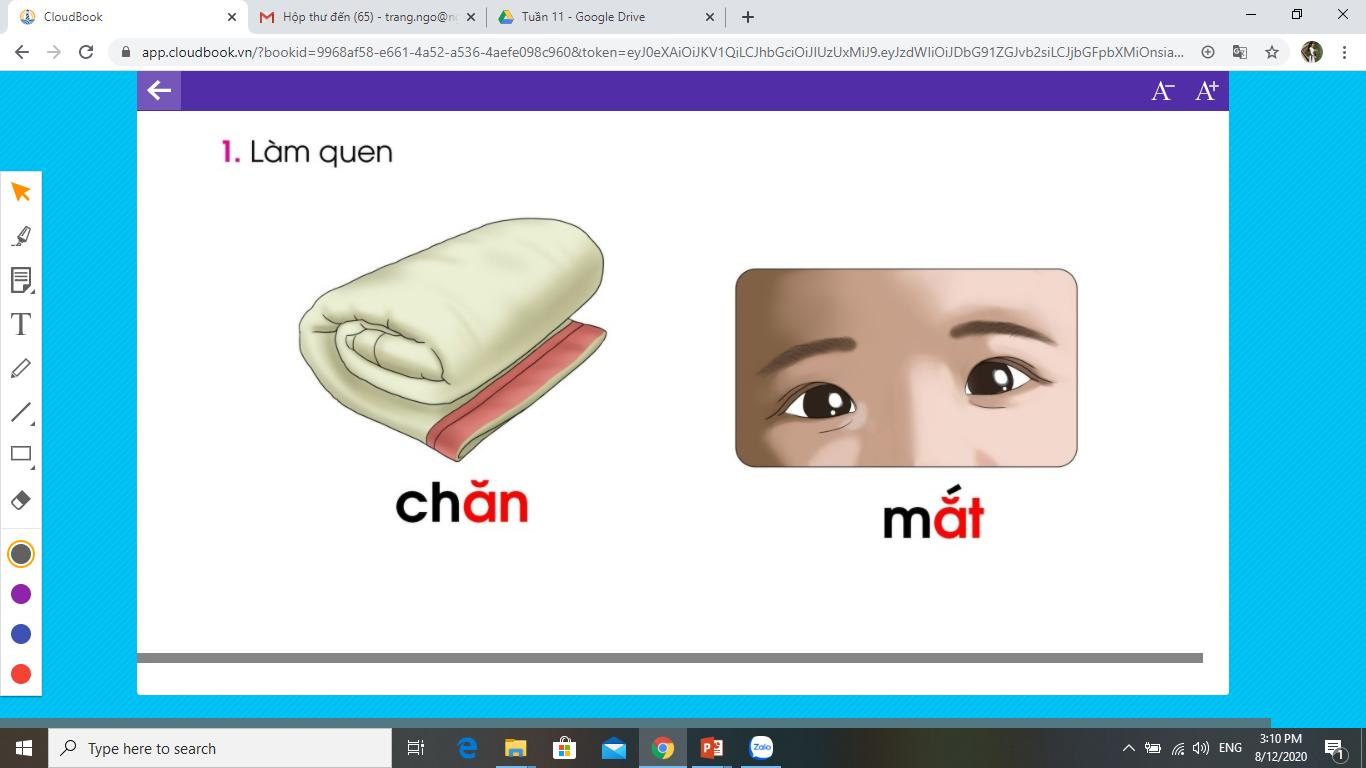 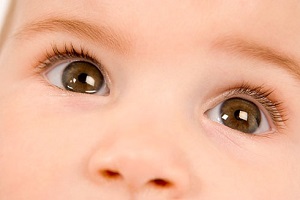 chăn
mắt
ăt
ăn
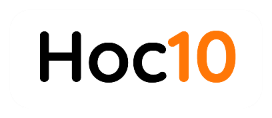 So sánh
ăt
ăn
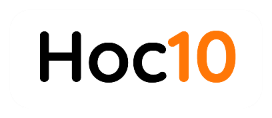 Bảng gài
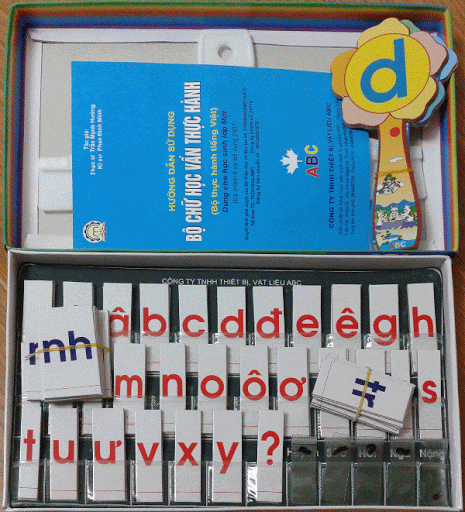 chăn
ăn
mắt
ăt
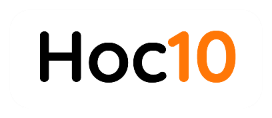 2. Tiếng nào có vần ăn? Tiếng nào có vần ăt?
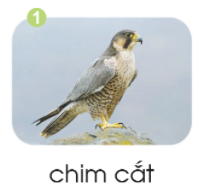 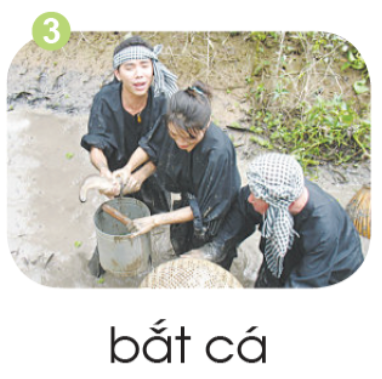 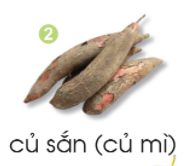 củ sắn (củ mì)
bắt cá
chim cắt
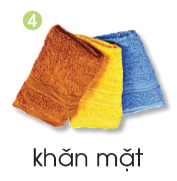 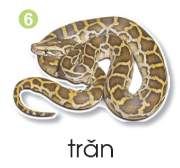 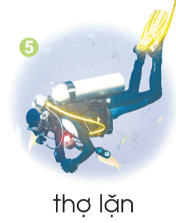 thợ lặn
khăn mặt
trăn
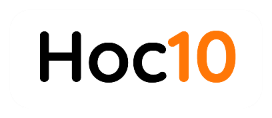 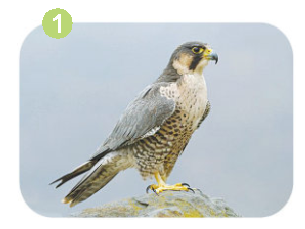 chim cắt
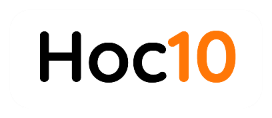 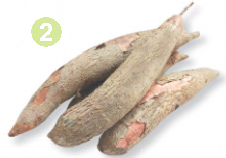 củ sắn (củ mì)
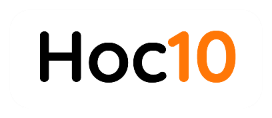 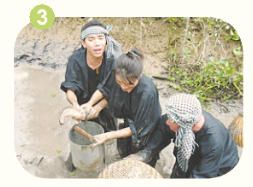 bắt cá
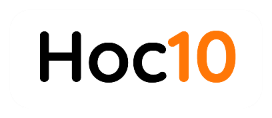 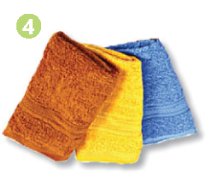 khăn mặt
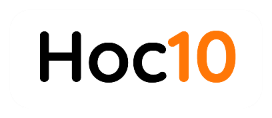 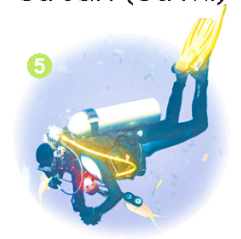 thợ lặn
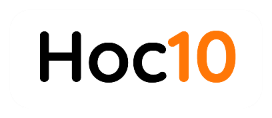 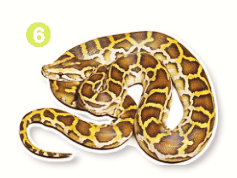 trăn
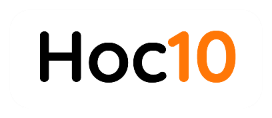 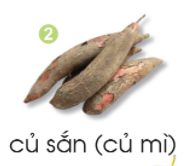 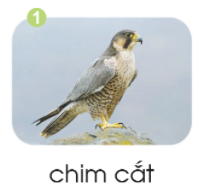 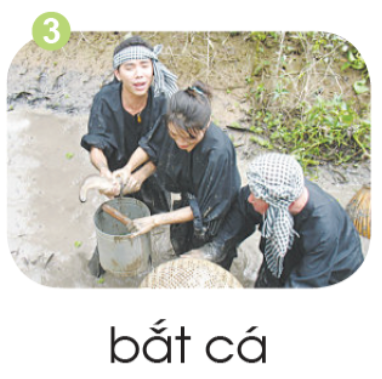 củ sắn (củ mì)
củ sắn (củ mì)
chim cắt
chim cắt
bắt cá
bắt cá
ăt
cả ăn và ăt
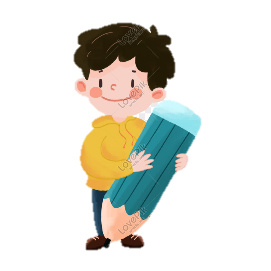 Nối
ăn
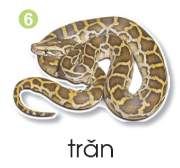 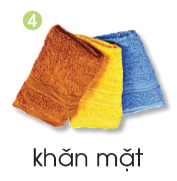 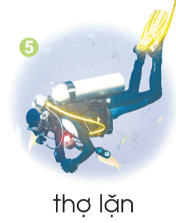 trăn
trăn
Khăn mặt
khăn mặt
Khăn mặt
thợ lặn
thợ lặn
khăn mặt
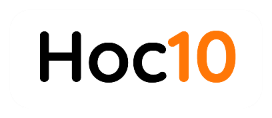 Tìm tiếng ngoài bài có vần:
ăt
ăn
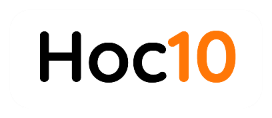 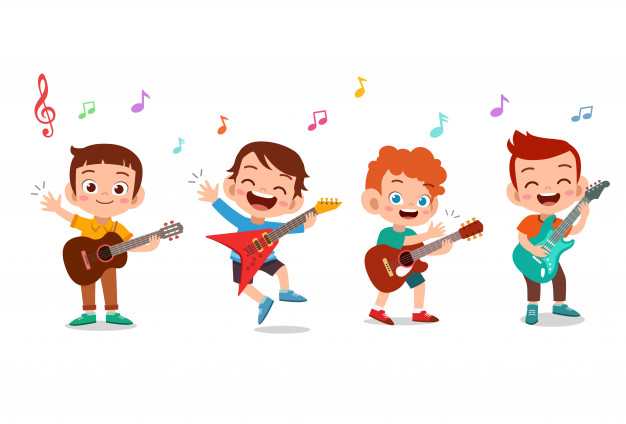 Thư giãn
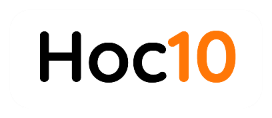 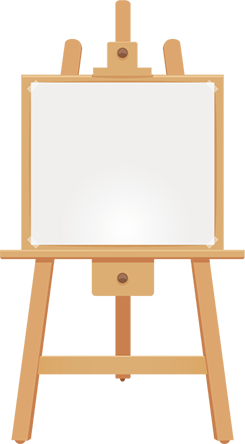 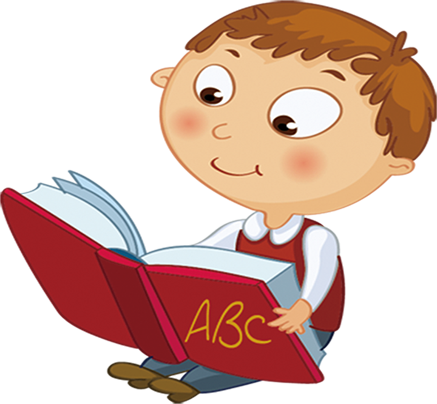 Tập đọc
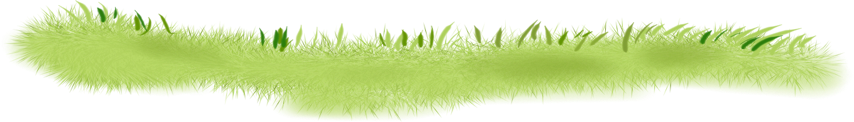 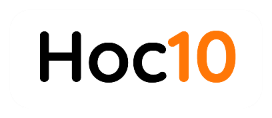 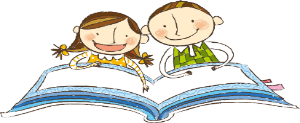 Tập đọc
Ở nhà Hà
	Nhà Hà có bà và ba má. À, có cả Hà và bé Lê nữa chứ.
	6 giờ, Hà giúp má sắp cơm. Ba cho gà ăn. Bà rửa mặt cho bé Lê. Kế đó, cả nhà ăn cơm. 7 giờ, ba má dắt xe đi làm. Hà ra lớp. Bà đưa bé Lê đi nhà trẻ.
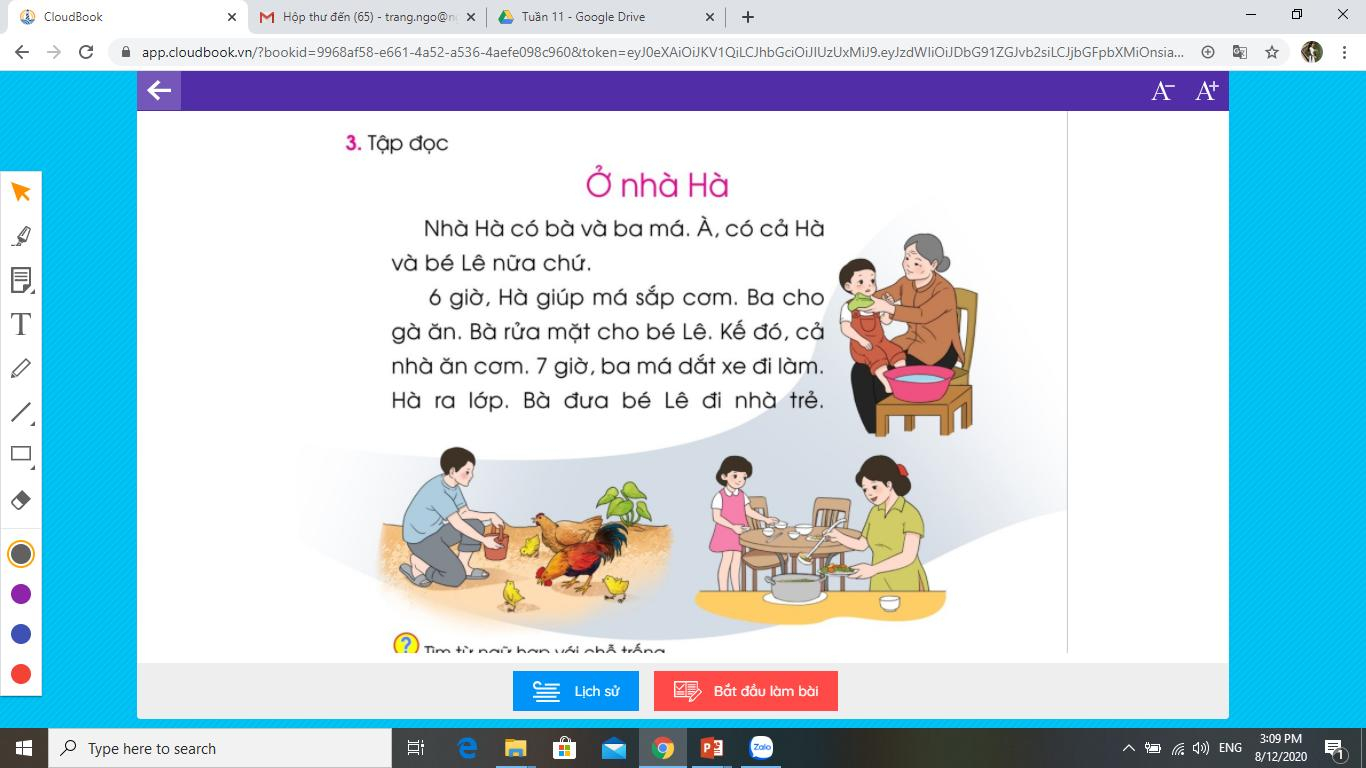 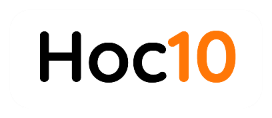 Luyện đọc từ
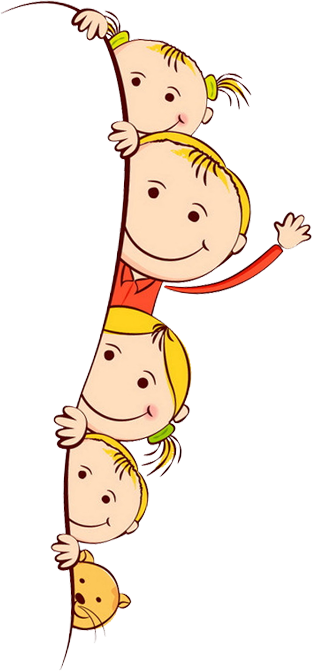 nữa
giúp
sắp cơm
rửa mặt
dắt xe
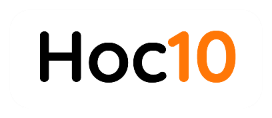 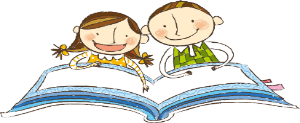 Tập đọc
Ở nhà Hà
	Nhà Hà có bà và ba má. À, có cả Hà và bé Lê nữa chứ.
	6 giờ, Hà giúp má sắp cơm. Ba cho gà ăn. Bà rửa mặt cho bé Lê. Kế đó, cả nhà ăn cơm. 7 giờ, ba má dắt xe đi làm. Hà ra lớp. Bà đưa bé Lê đi nhà trẻ.
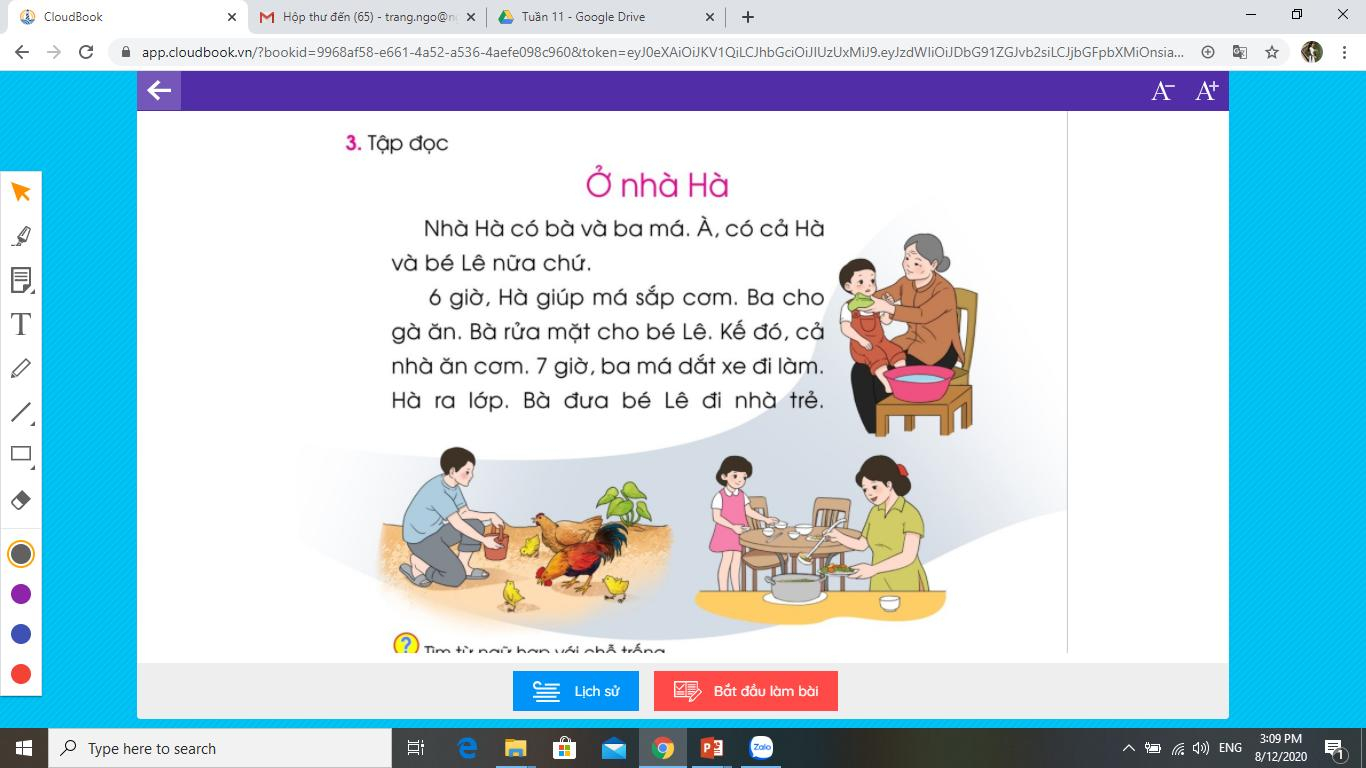 2
1
4
3
6
5
7
9
8
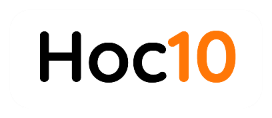 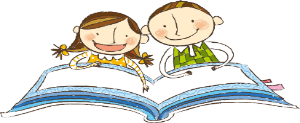 Luyện đọc câu
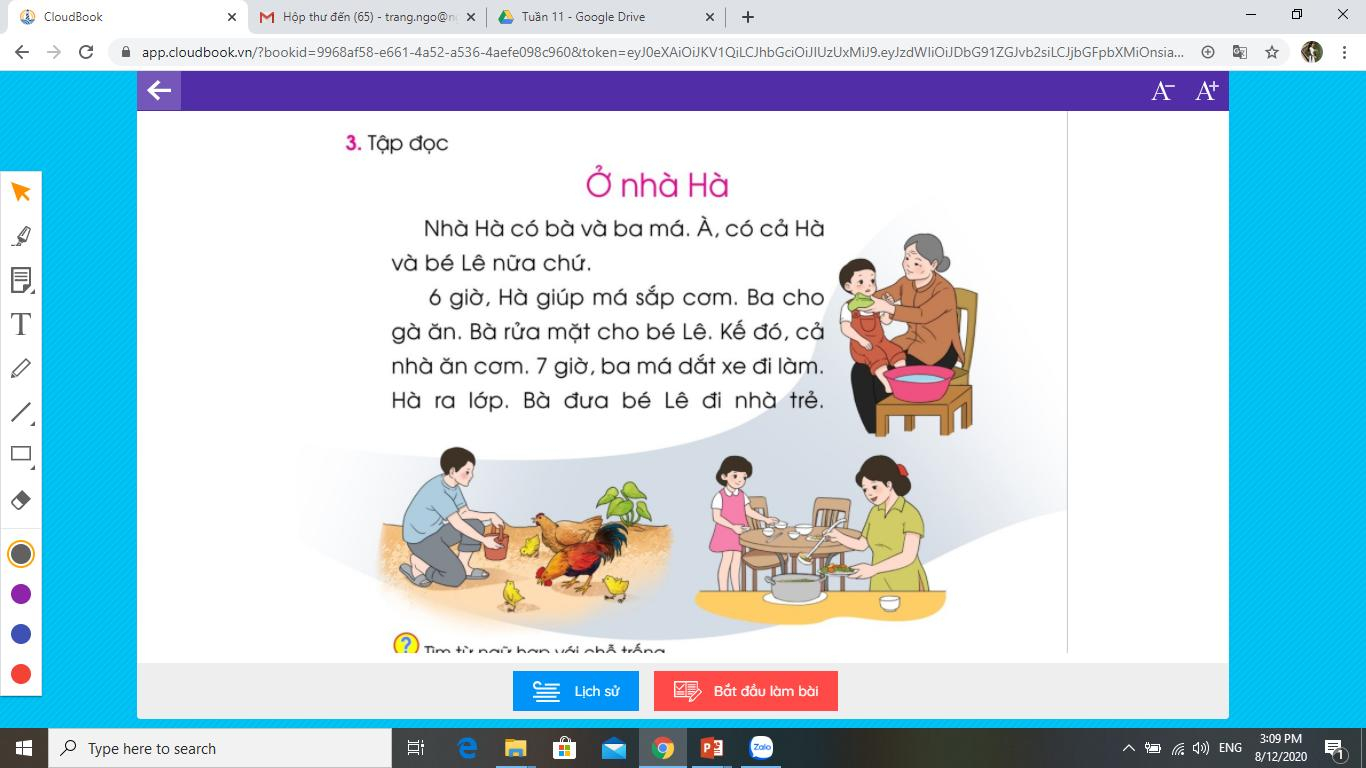 Ở nhà Hà
	Nhà Hà có bà và ba má. À, có cả Hà và bé Lê nữa chứ.
	6 giờ, Hà giúp má sắp cơm. Ba cho gà ăn. Bà rửa mặt cho bé Lê. Kế đó, cả nhà ăn cơm. 7 giờ, ba má dắt xe đi làm. Hà ra lớp. Bà đưa bé Lê đi nhà trẻ.
2
1
4
3
6
5
7
9
8
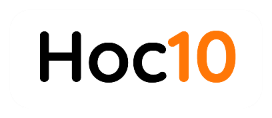 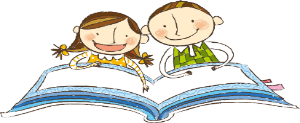 Chia đoạn
Ở nhà Hà
	Nhà Hà có bà và ba má. À, có cả Hà và bé Lê nữa chứ.
	6 giờ, Hà giúp má sắp cơm. Ba cho gà ăn. Bà rửa mặt cho bé Lê. Kế đó, cả nhà ăn cơm. 7 giờ, ba má dắt xe đi làm. Hà ra lớp. Bà đưa bé Lê đi nhà trẻ.
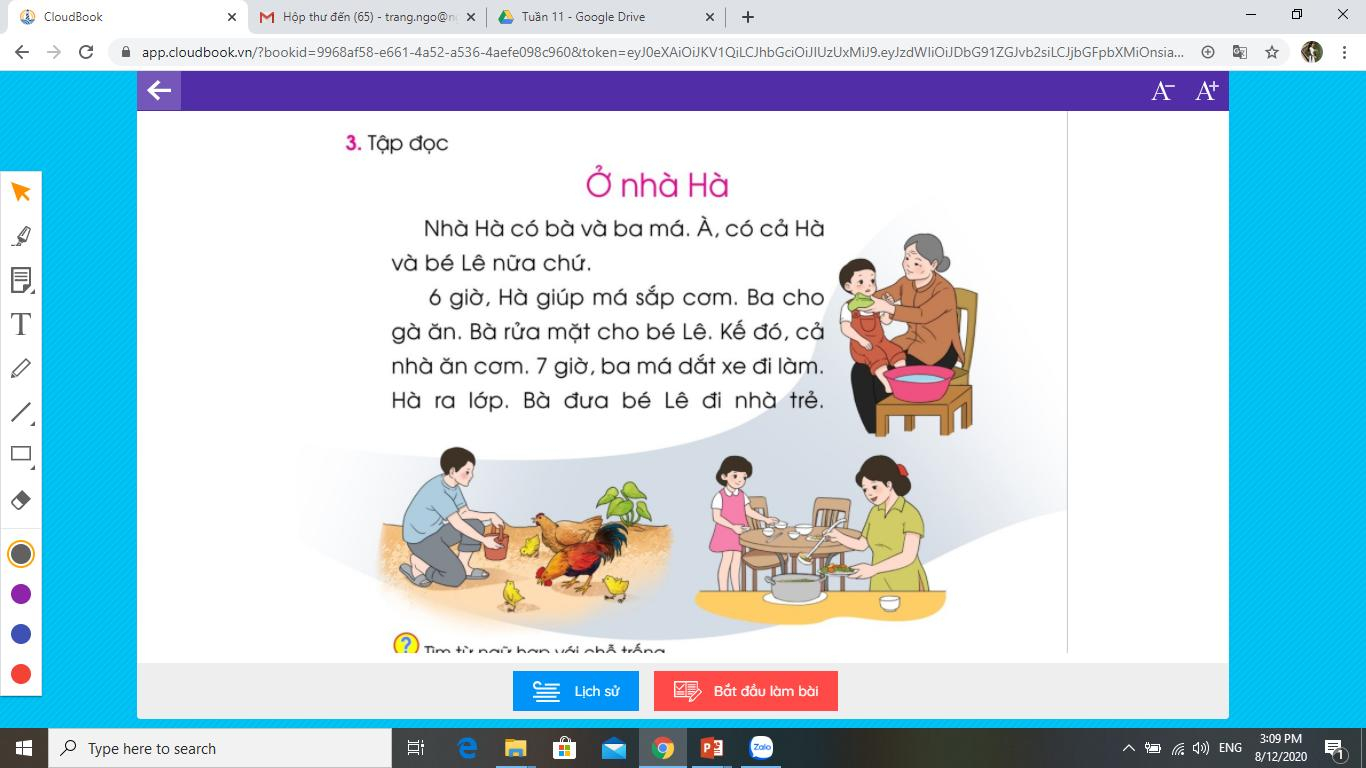 1
2
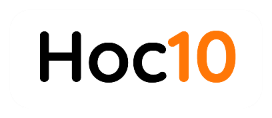 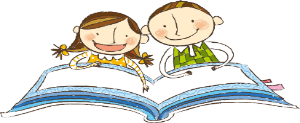 Tập đọc
Ở nhà Hà
	Nhà Hà có bà và ba má. À, có cả Hà và bé Lê nữa chứ.
	6 giờ, Hà giúp má sắp cơm. Ba cho gà ăn. Bà rửa mặt cho bé Lê. Kế đó, cả nhà ăn cơm. 7 giờ, ba má dắt xe đi làm. Hà ra lớp. Bà đưa bé Lê đi nhà trẻ.
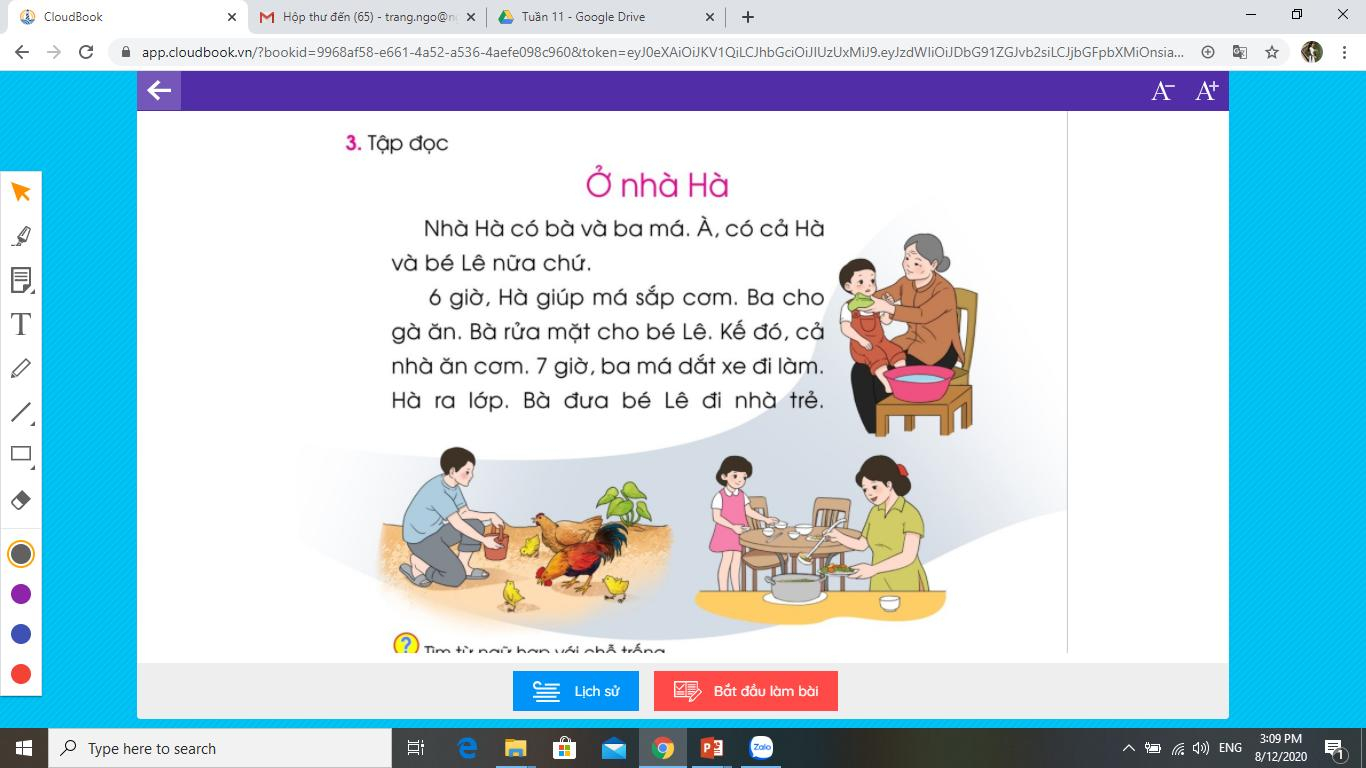 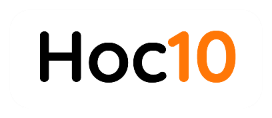 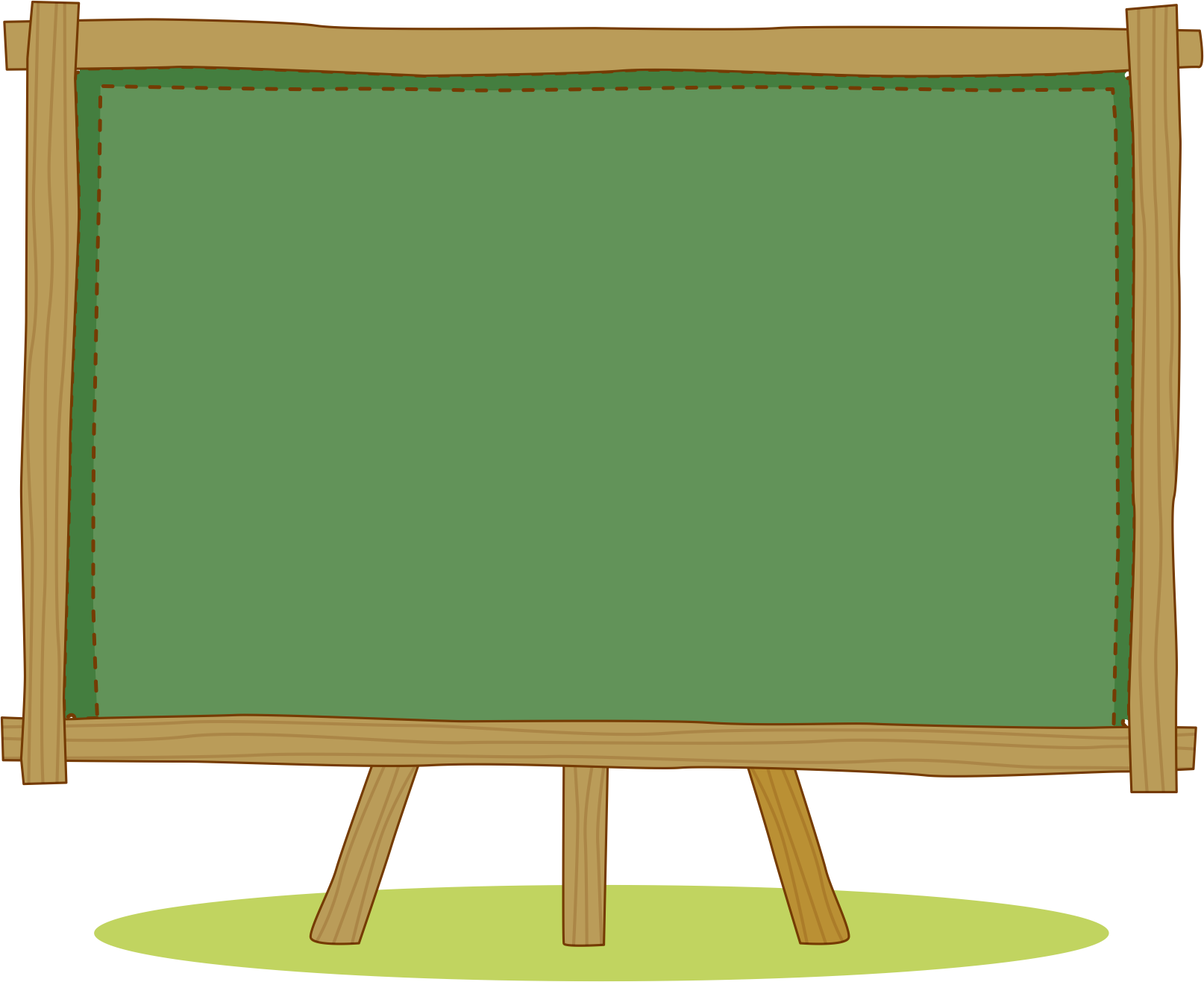 Tìm hiểu bài
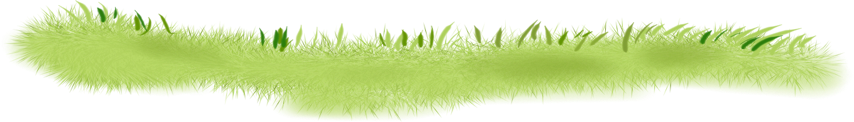 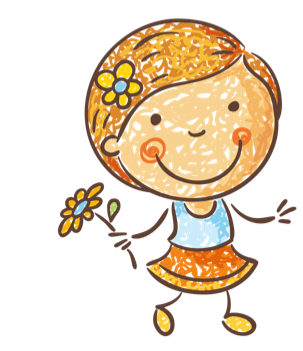 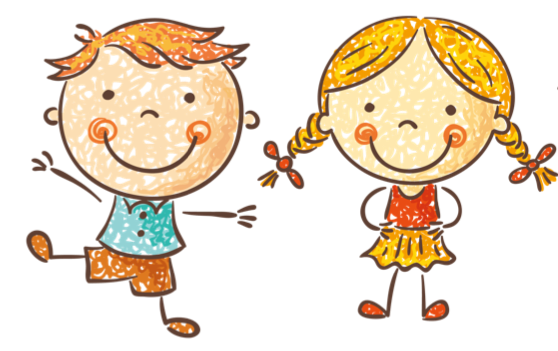 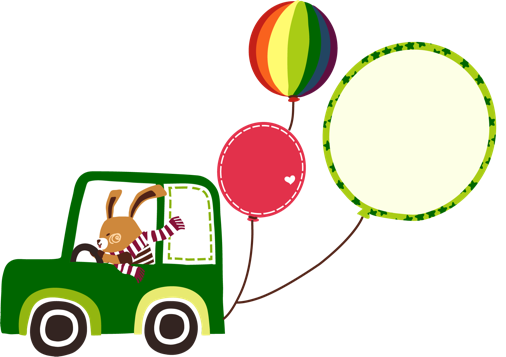 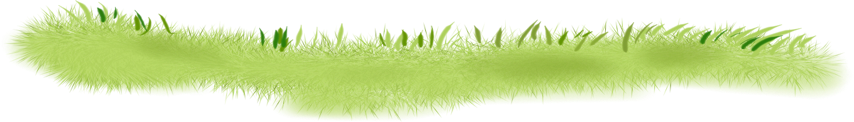 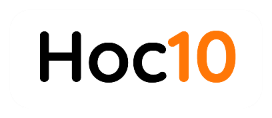 Nhà Hà có những ai?
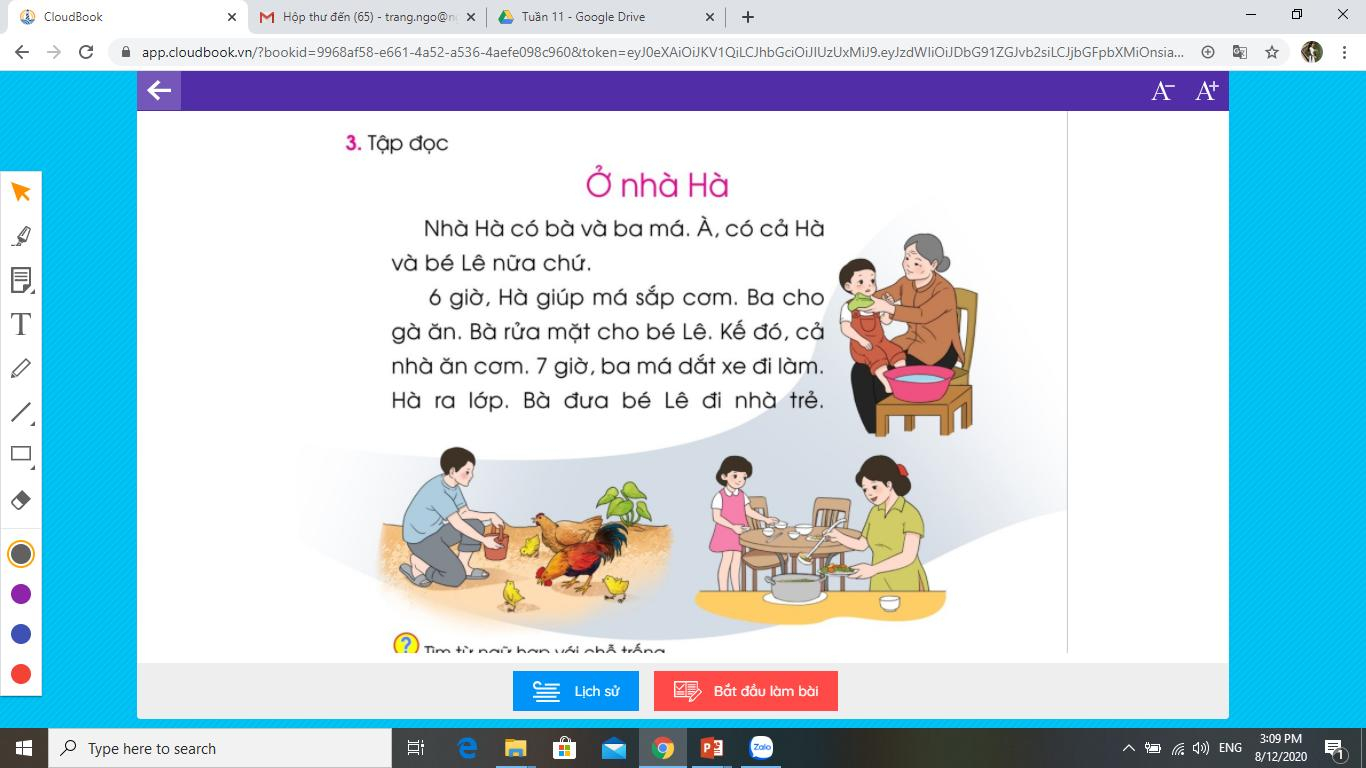 Ở nhà Hà
	Nhà Hà có bà và ba má. À, có cả Hà và bé Lê nữa chứ.
	6 giờ, Hà giúp má sắp cơm. Ba cho gà ăn. Bà rửa mặt cho bé Lê. Kế đó, cả nhà ăn cơm. 7 giờ, ba má dắt xe đi làm. Hà ra lớp. Bà đưa bé Lê đi nhà trẻ.
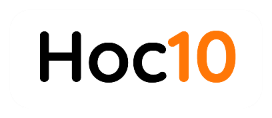 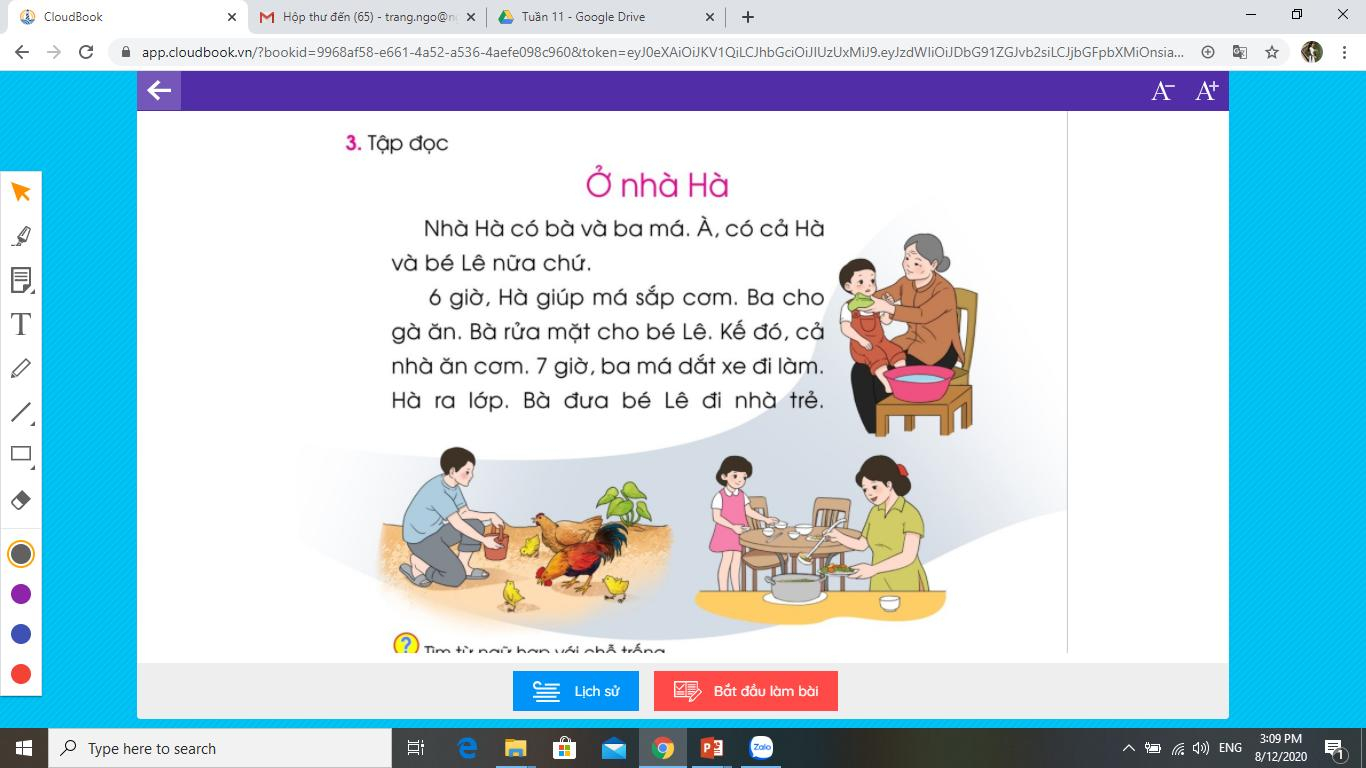 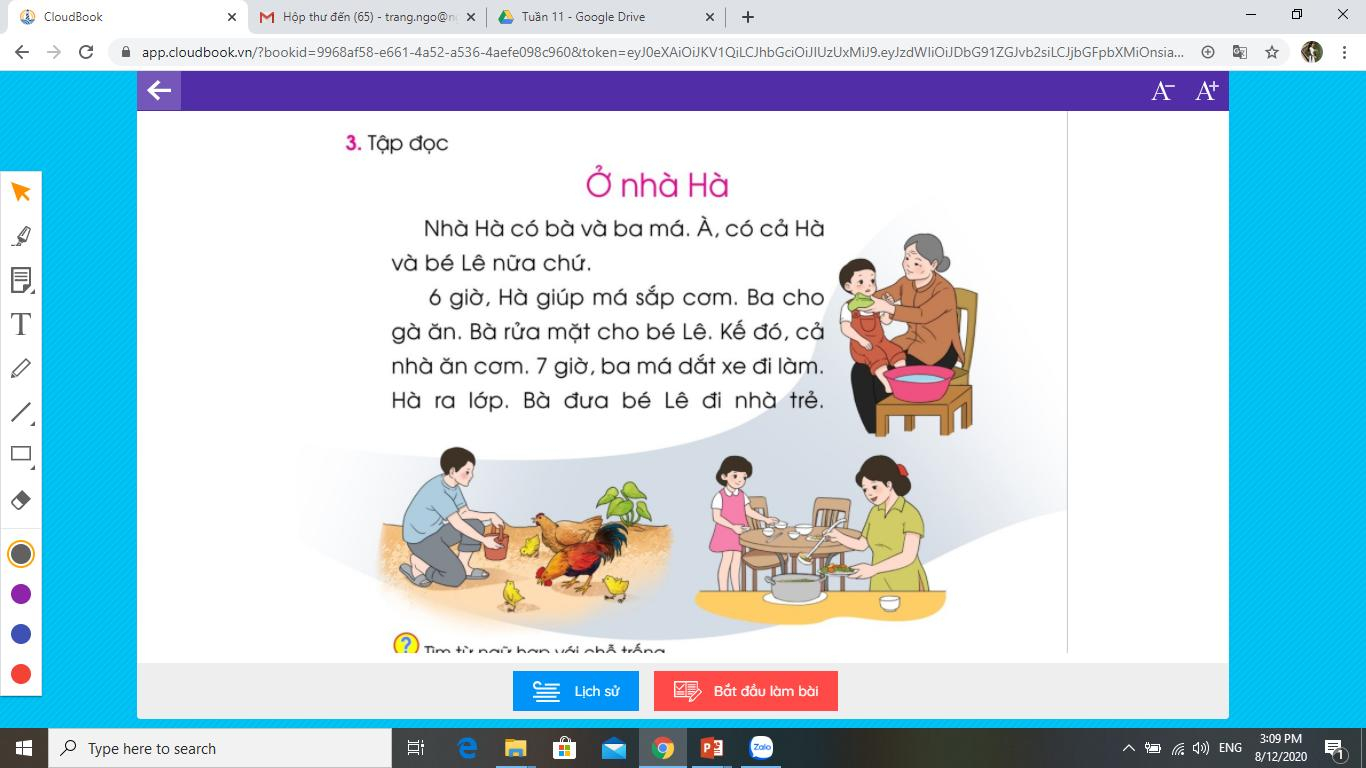 ba
Hà
má
bà
Nhà Hà có:
bé Lê
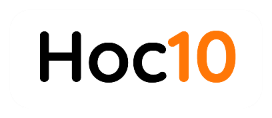 6 giờ, ba làm gì?
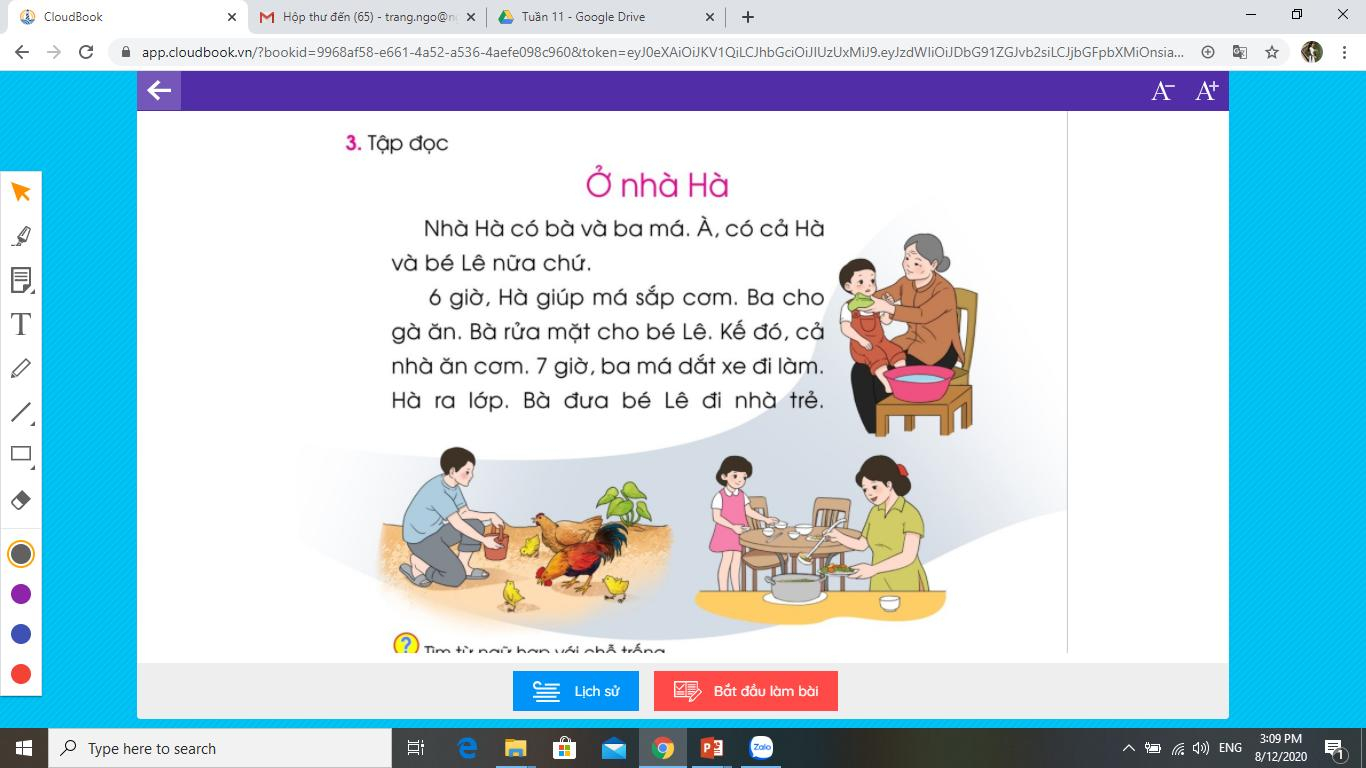 Ở nhà Hà
	Nhà Hà có bà và ba má. À, có cả Hà và bé Lê nữa chứ.
	6 giờ, Hà giúp má sắp cơm. Ba cho gà ăn. Bà rửa mặt cho bé Lê. Kế đó, cả nhà ăn cơm. 7 giờ, ba má dắt xe đi làm. Hà ra lớp. Bà đưa bé Lê đi nhà trẻ.
6 giờ, ba cho gà ăn.
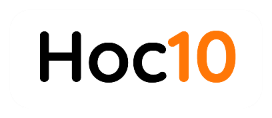 Tìm từ ngữ phù hợp với ô trống:
sắp cơm
dắt xe
Bà
đưa
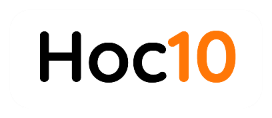 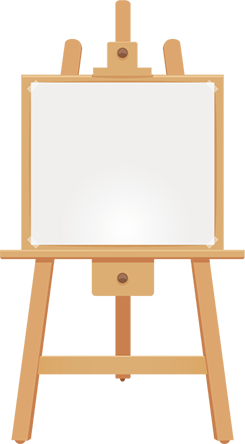 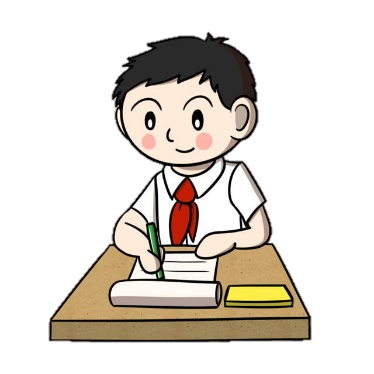 Tập viết
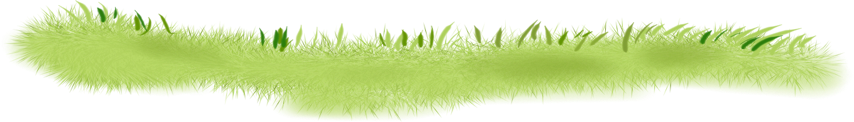 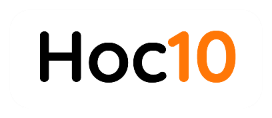 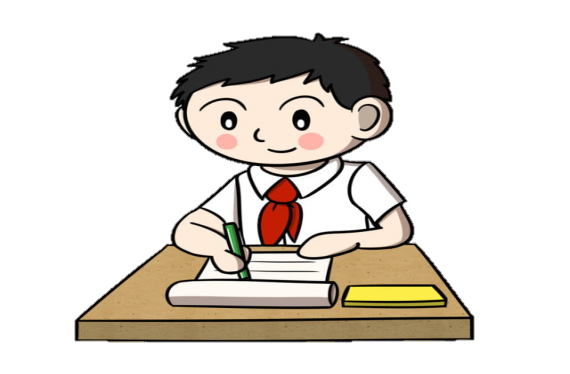 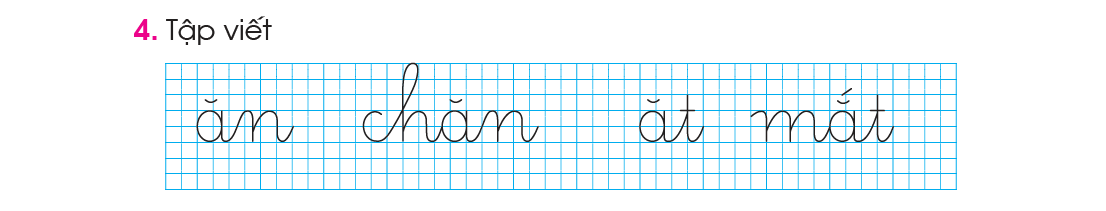 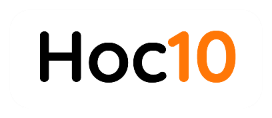 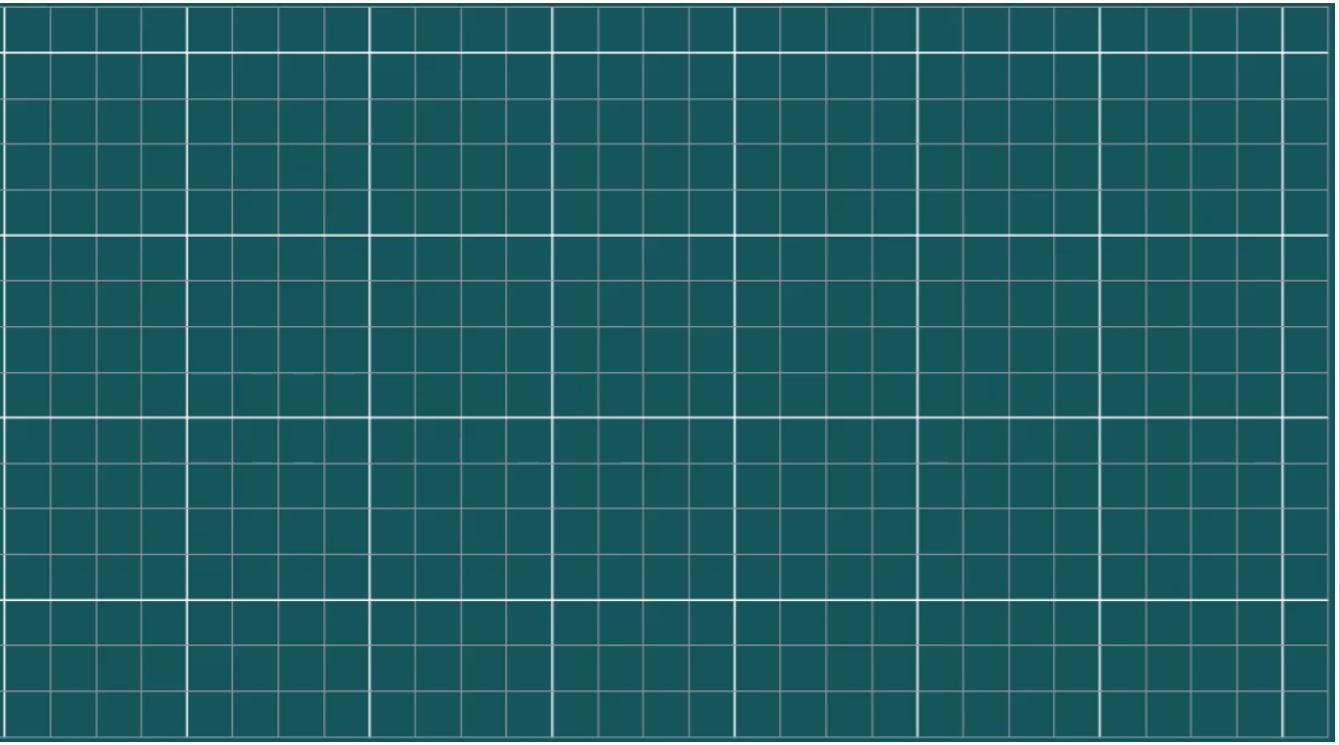 Viết bảng con:
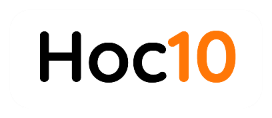 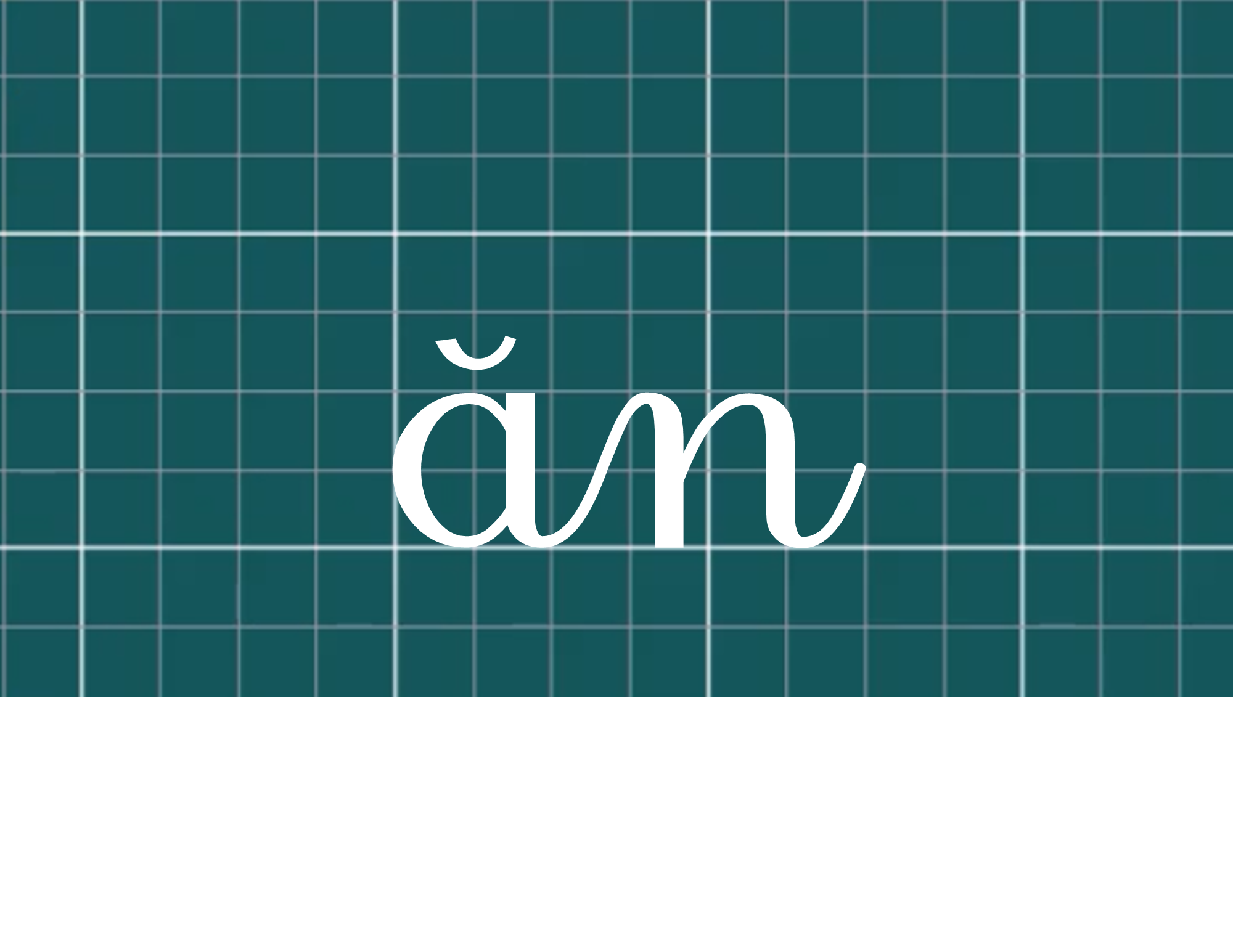 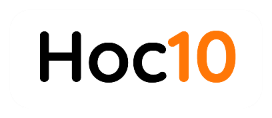 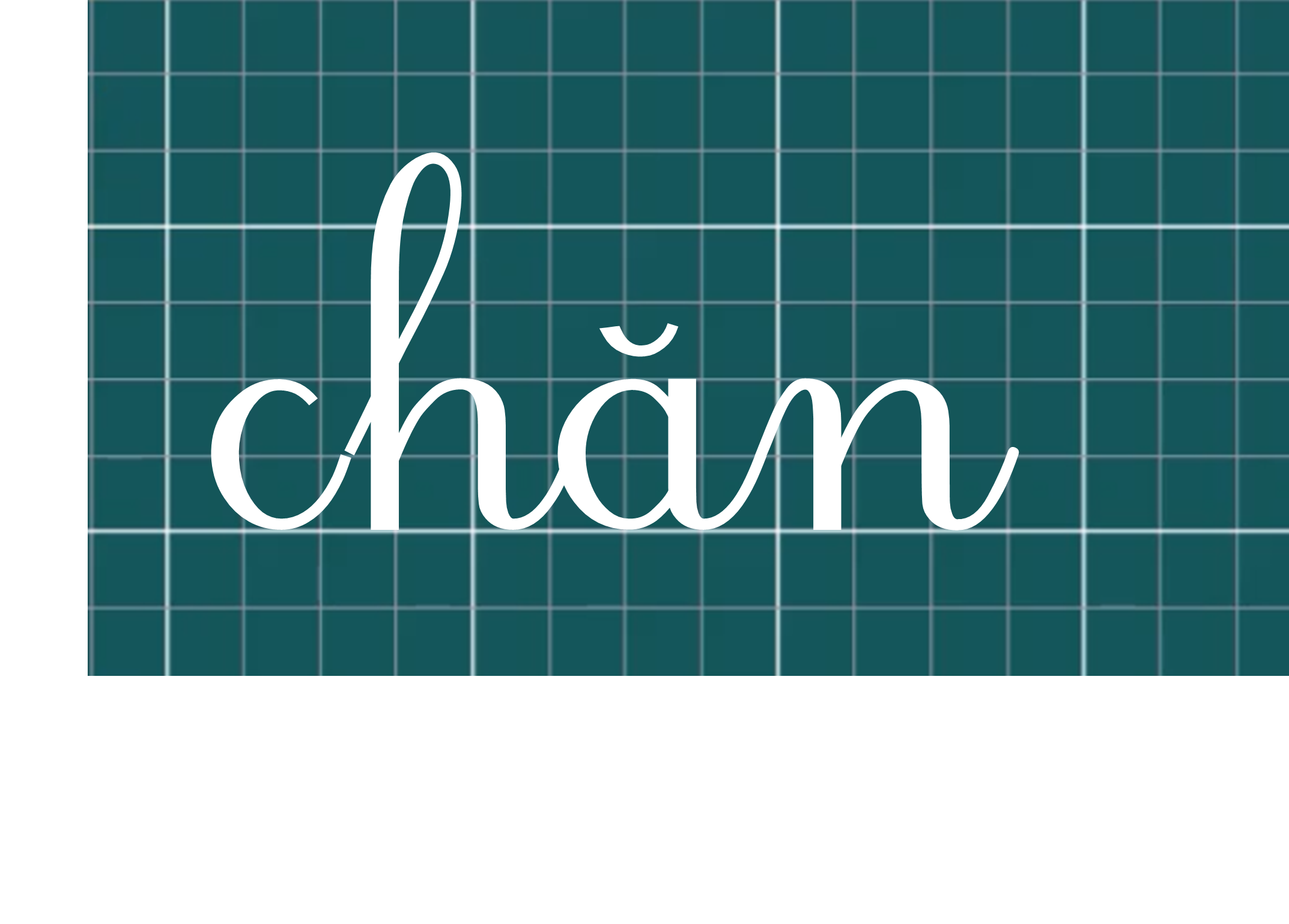 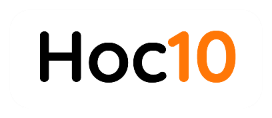 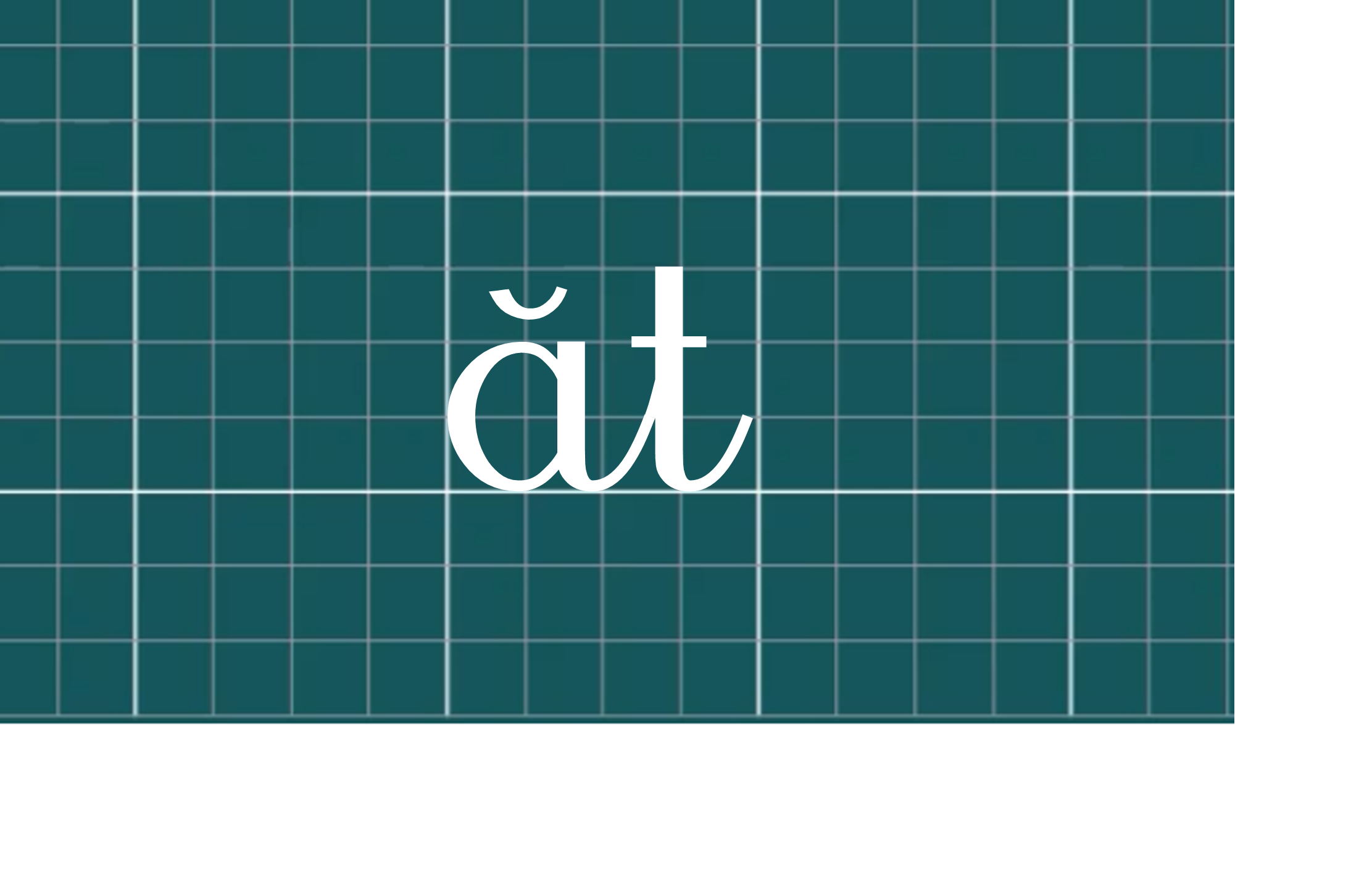 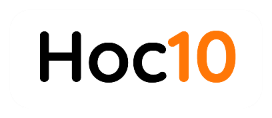 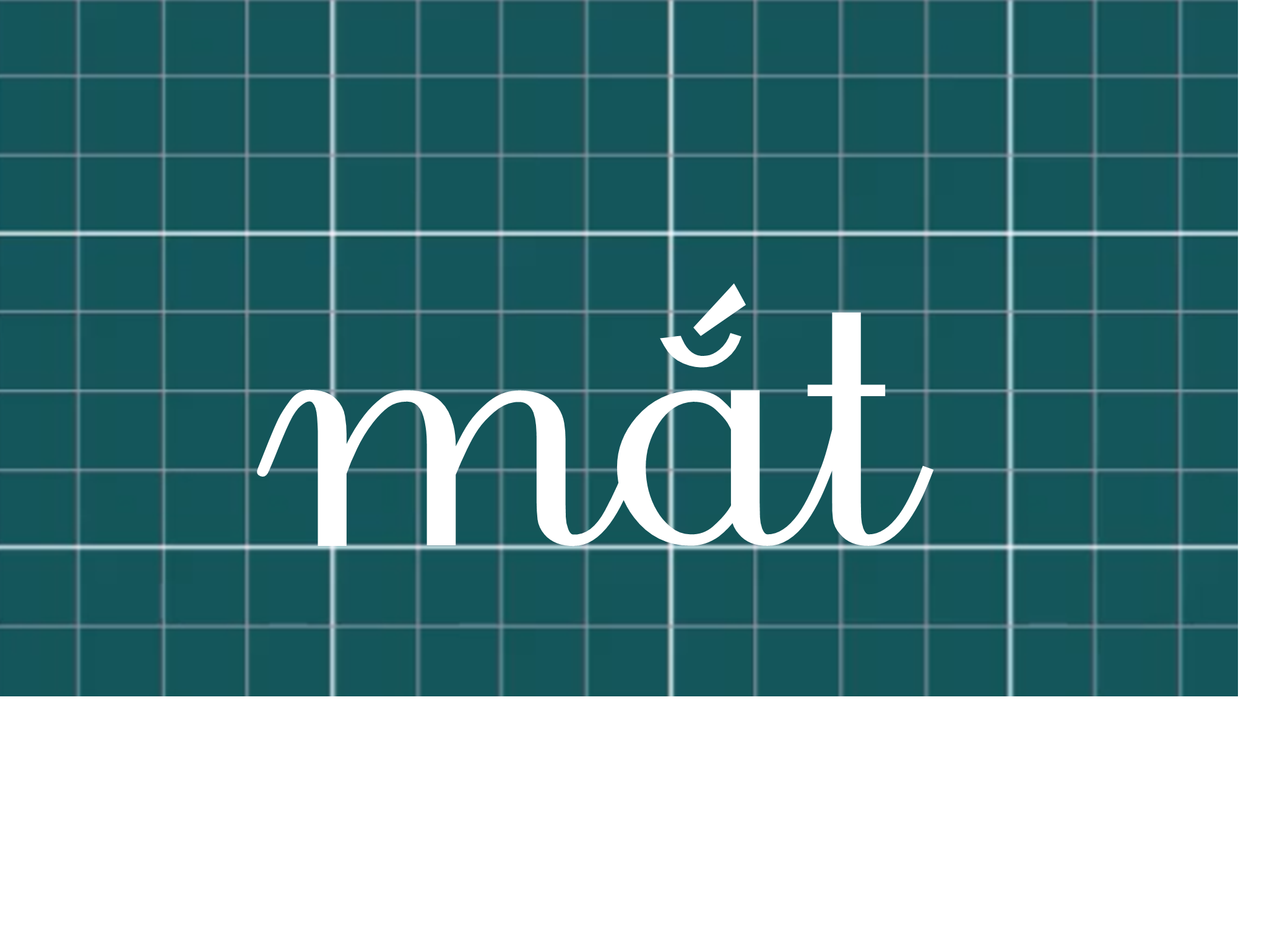 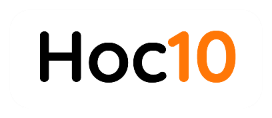 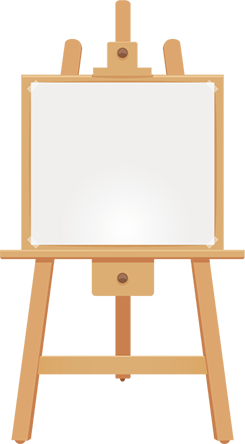 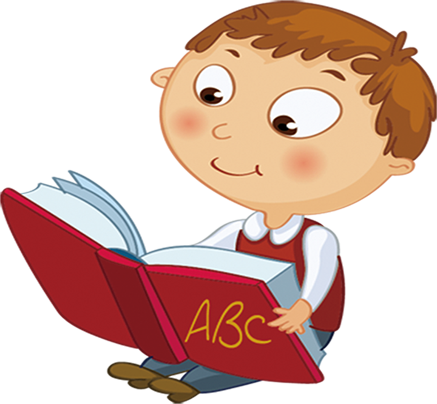 Dặn dò
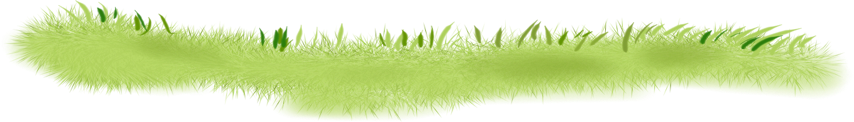 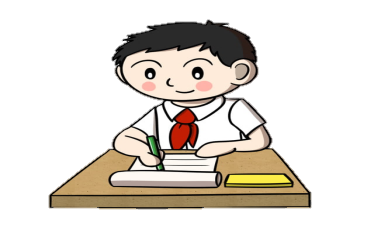 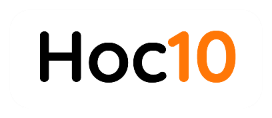 Luyện viết
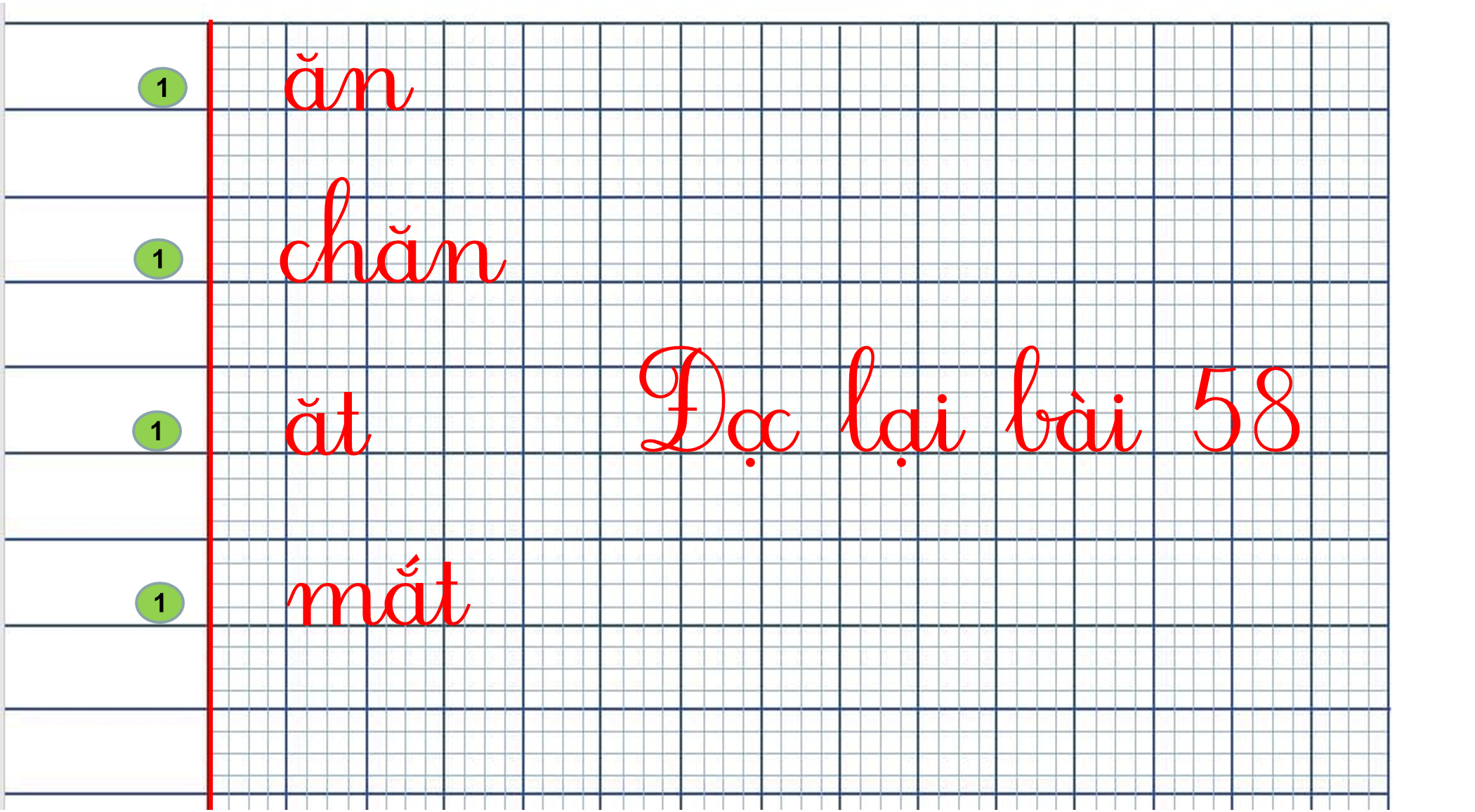